3rd  Trilateral EP Workshop – Nov. 7-10, 2022
Linear and nonlinear kinetic Alfvén wave  
physics in cylindrical plasmas*
F. Zonca1,2, L. De Fabrizio3, L. Chen2,4,1, M. V. Falessi1 and Z. Qiu2,1
1Center for Nonlinear Plasma Science and ENEA C.R. Frascati, 00044 Frascati, Italy
2IFTS and Dept. Physics, Zhejiang University, Hangzhou, 310027 P.R. China
3Dept. Mathematics and Physics, Roma Tre University, Rome, Italy
4Dept. Physics and Astronomy, University of California Irvine, Irvine, CA, USA
*Livio De Fabrizio: PhD Thesis, Roma Tre University, 2022-23
Also presented at the AAPPS-DPP 2022 Conference
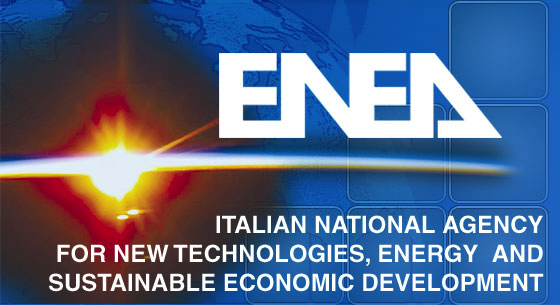 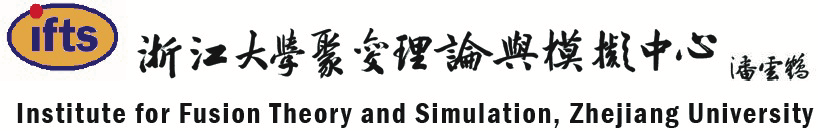 November 10th 2022
Motivation I
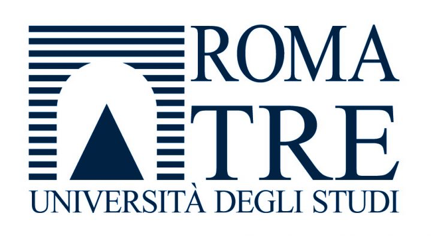 2
Kinetic Alfvén Waves (KAW) [Hasegawa&Chen 75,76, Chen etal 21] are ubiquitously generated in magnetized space and laboratory plasmas due to the existence of the continuous spectrum of shear Alfvén waves (SAW), with the corresponding phase mixing and resonant absorption.
 
 Unlike SAW, KAW are characterized by microscale perpendicular structures of the order of the thermal ion Larmor radius, which are responsible of the transverse propagation of wave packets as well as the finite parallel electric field.
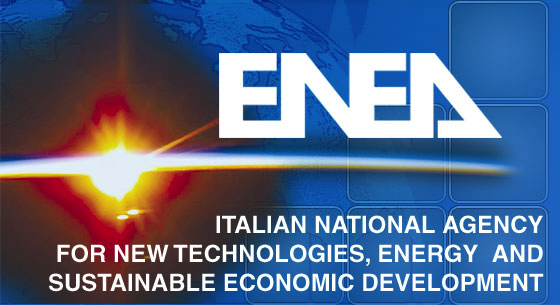 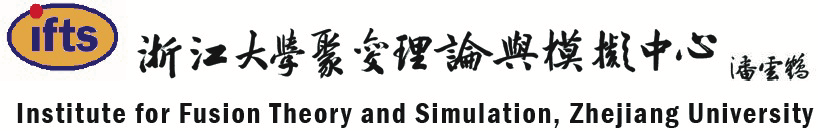 November 10th 2022
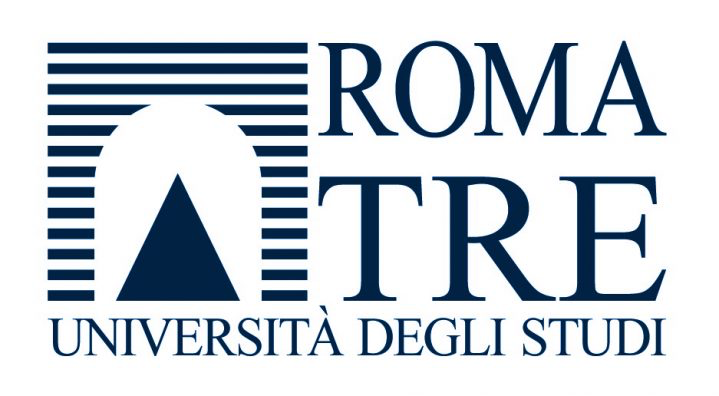 Motivation II
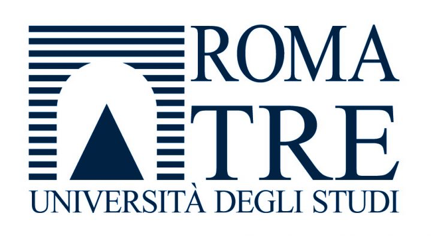 3
These features have important consequences on heating, acceleration and transport processes connected with KAW.
 Here, we demonstrate that large amplitude KAW can be generated in the core of a cylindrical magnetized plasma by means of a mode converted SAW launched by an external antenna. 
 This KAW, in turn,  then generates convective cells (CC) inside the plasma core, which can be controlled in phase, amplitude and associated parallel electric field by means of the external antenna.
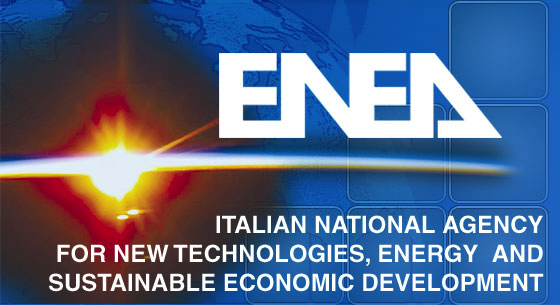 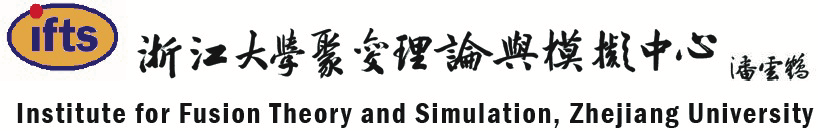 November 10th 2022
Motivation III
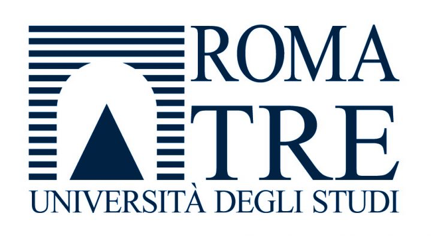 4
Convective cells (CC) are, generally, the counterpart of Zonal Field Structures (ZFS) in fusion plasmas [M.V. Falessi presentation on Tues.]
 Analytical theory and numerical results demonstrate the crucial role of plasma nonuniformity because of the subtle interplay between nonlinearity and nonuniformity itself.
 Geometry is also a key player: 



 This has important implications for wave-wave couplings in fusion plasmas.
radial dependence of k|| (sheared slab)
 radial dependence of kq (cylinder)
 cylindrical geometry is minimum requirement
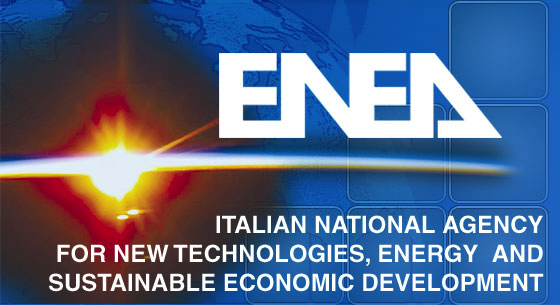 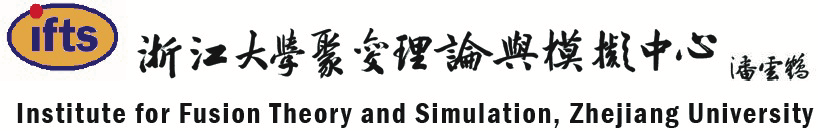 November 10th 2022
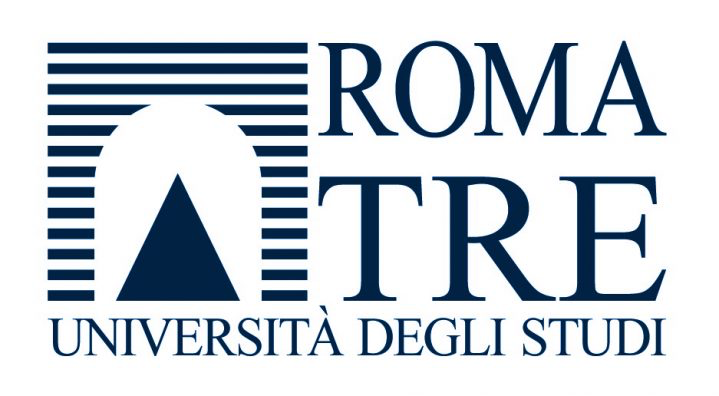 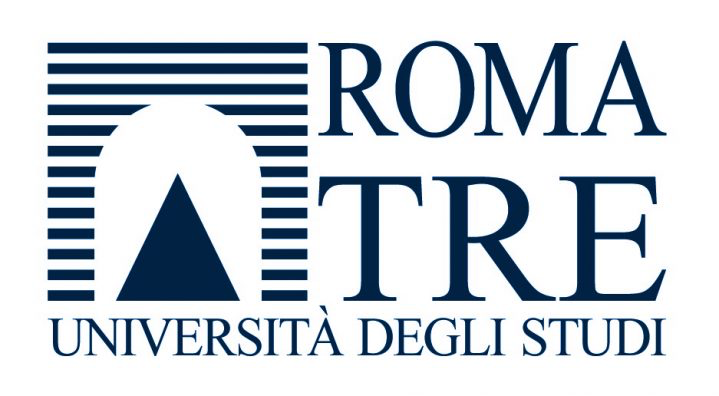 Background
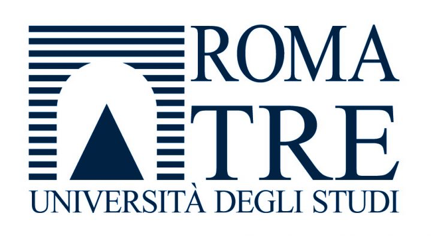 5
Historically, KAW generation by mode conversion of SAW in laboratory plasmas and their absorption has been investigated with emphasis on plasma heating [H&C75,76; Itoh’s82,83].
The mode converted KAW are typically strongly damped/absorbed by thermal electrons right after SAW mode conversion, and spatially localized near the SAW resonant absorption layer. This also has strong impact on the corresponding nonlinear processes [2].
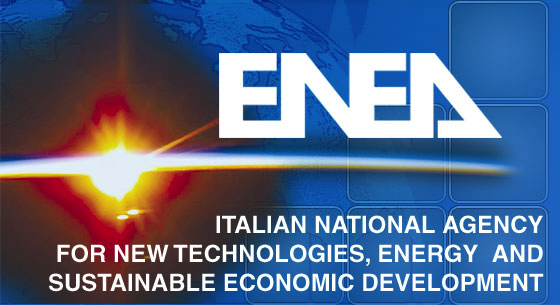 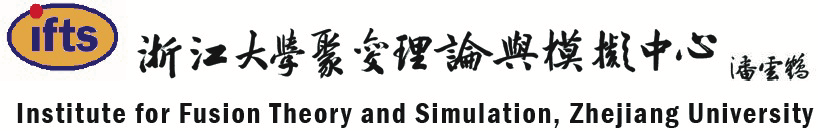 November 10th 2022
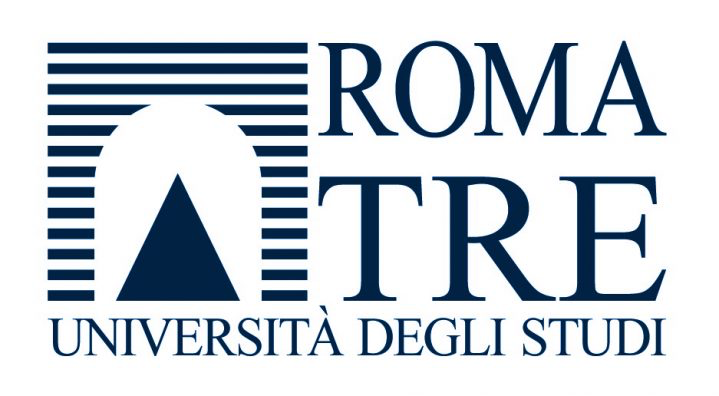 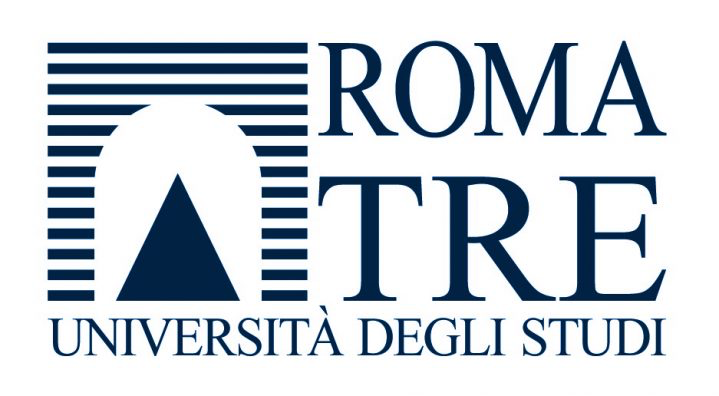 A classical problem revisited
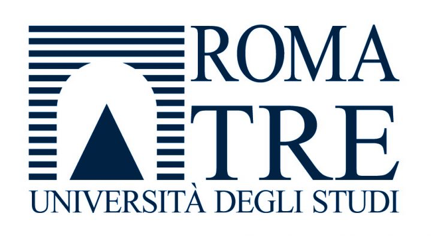 6
Mode conversion to KAW [H&C75,76] 
 In this work [LDF PhD Thesis], we focus on the opposite limit; i.e., when the mode converted KAW are weakly absorbed in a periodic magnetized plasma cylinder.
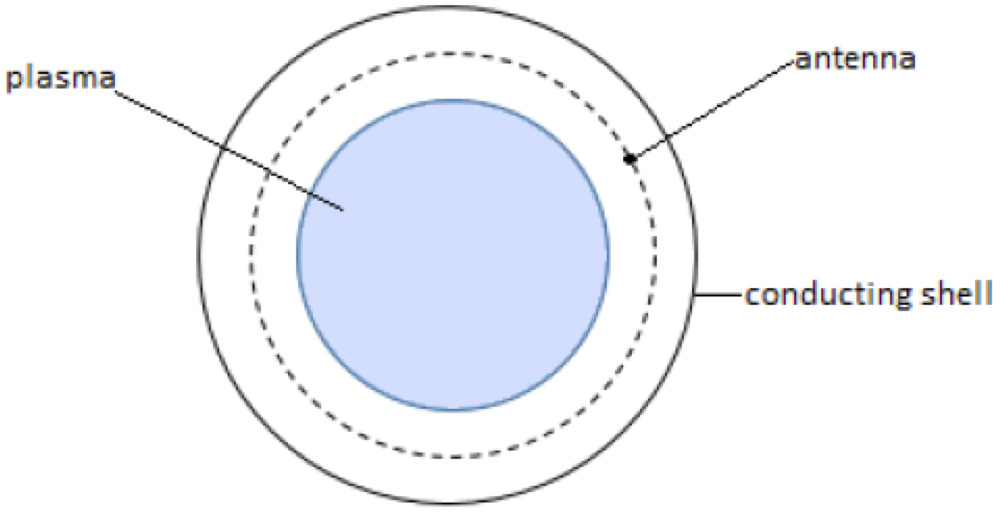 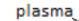 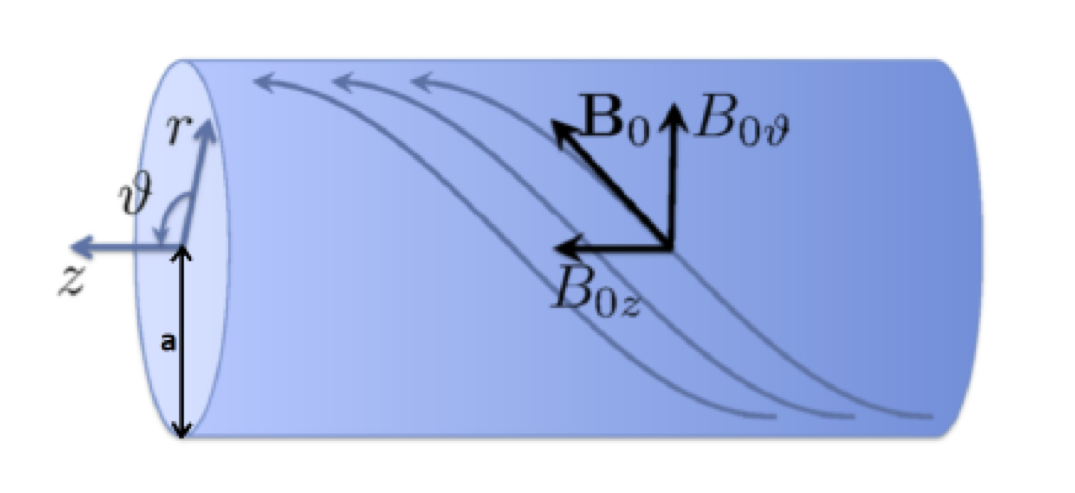 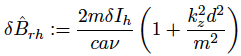 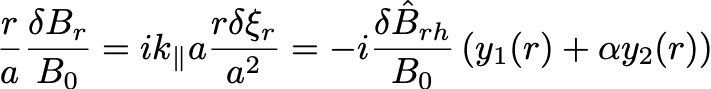 plasma
antenna
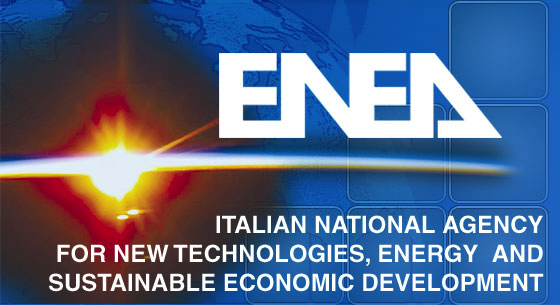 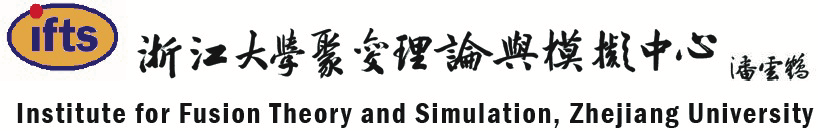 November 10th 2022
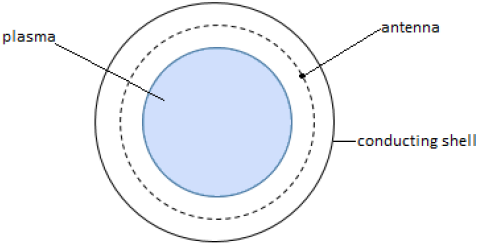 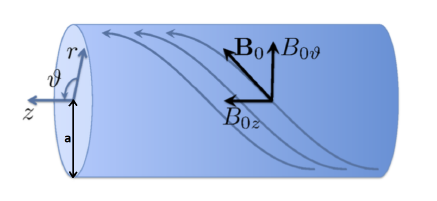 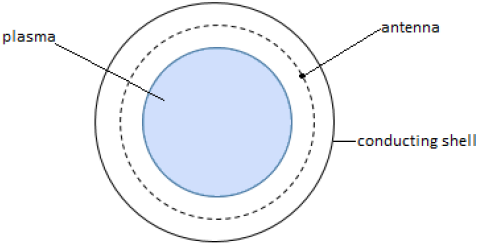 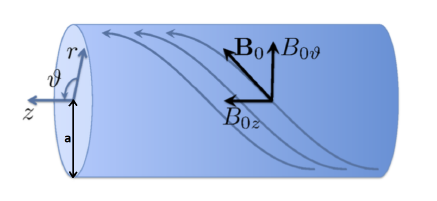 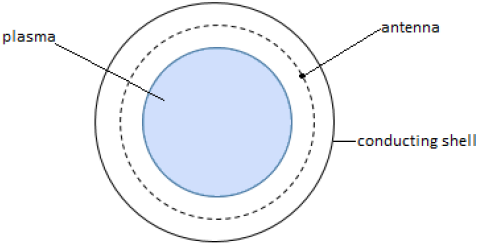 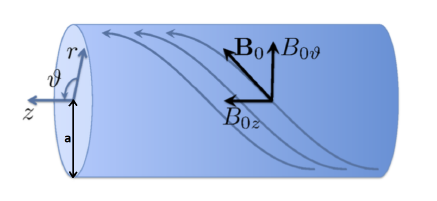 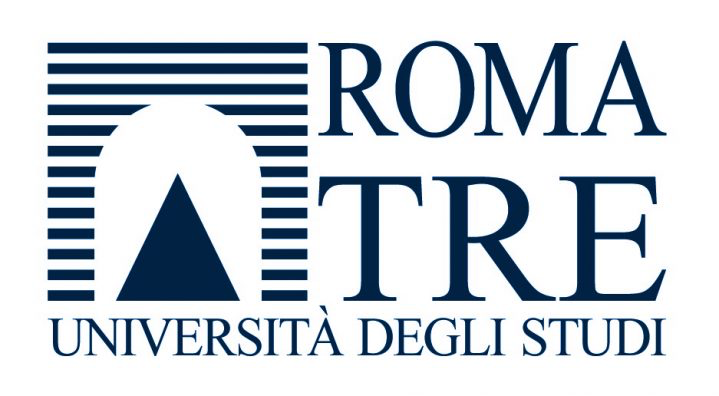 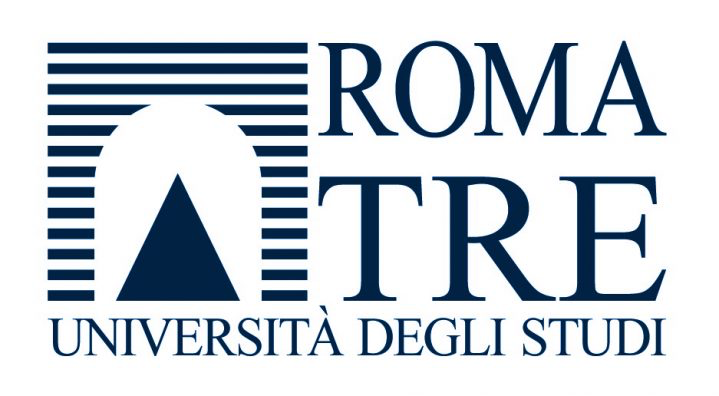 A classical problem revisited
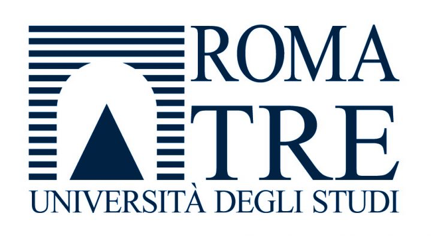 7
We show that KAW can be excited as resonant cavity modes in the region between the magnetic axis and the resonant absorption layer of SAW 
Analogous to [Buchsbaum&Hasegawa 66]  for mode converted electron Bernstein waves.
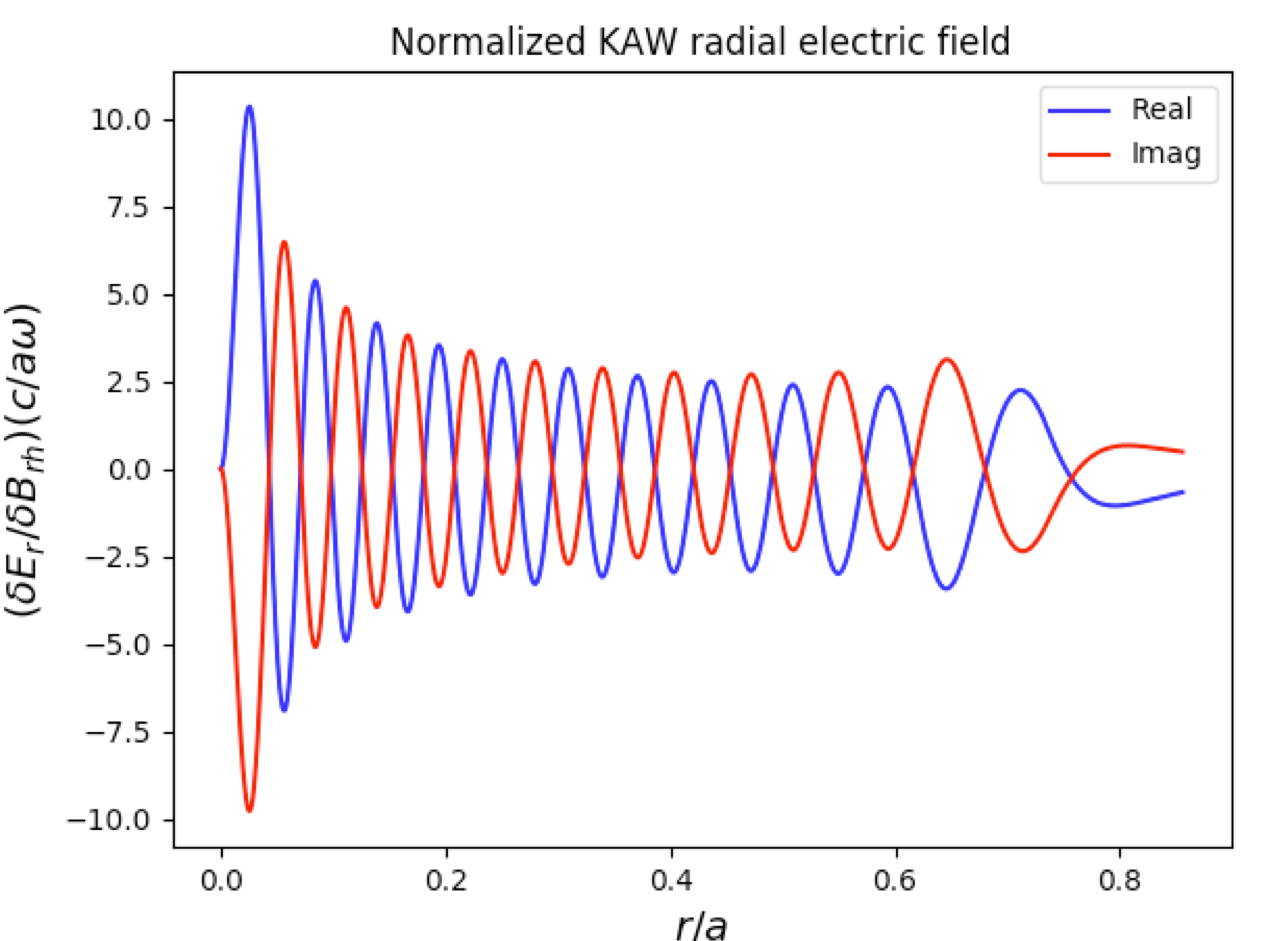 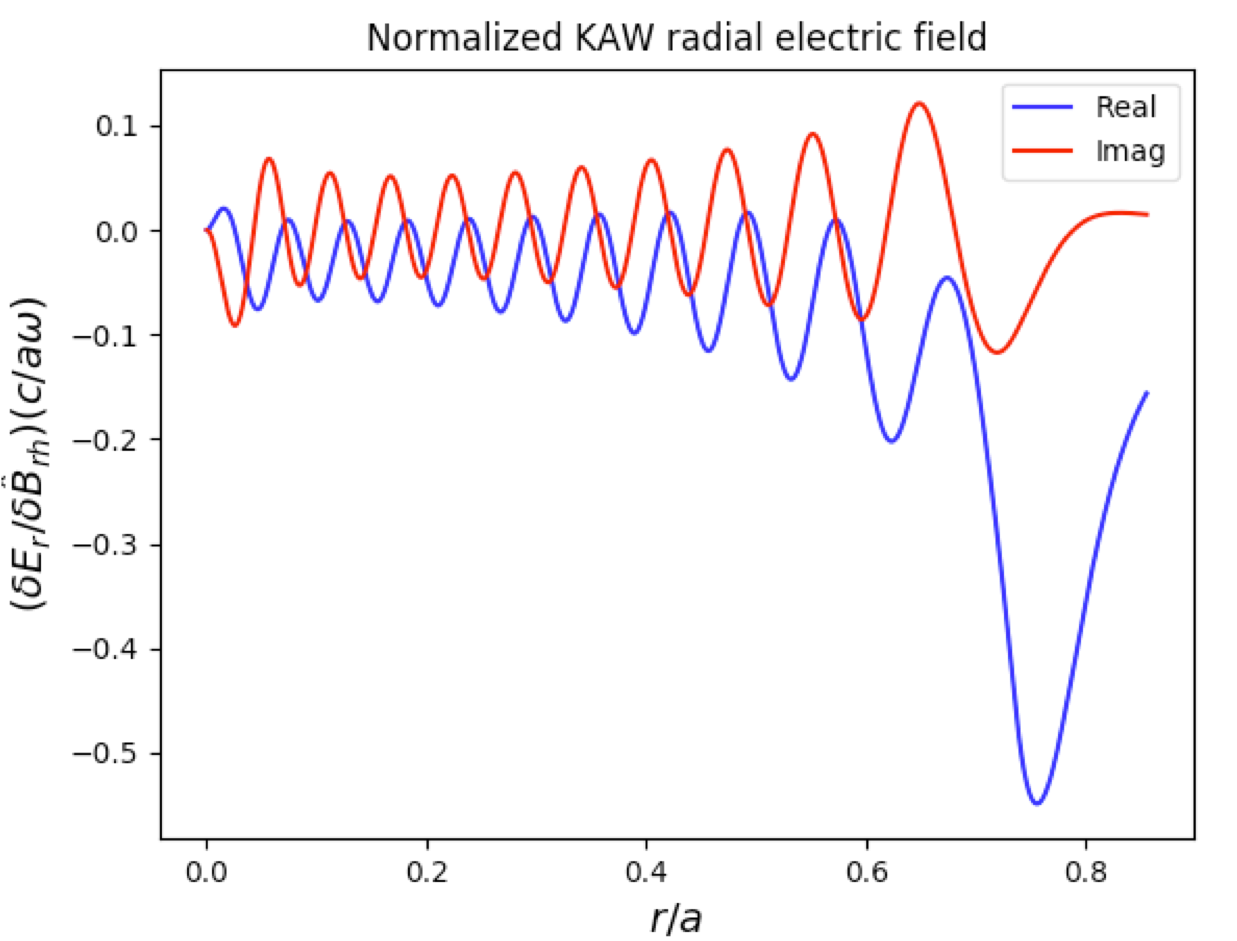 strong damping: absorption
weak damping: cavity modes
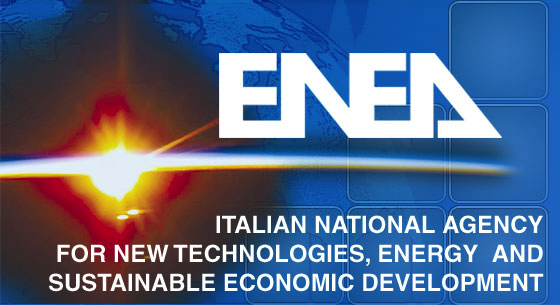 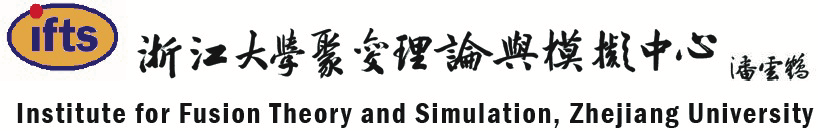 November 10th 2022
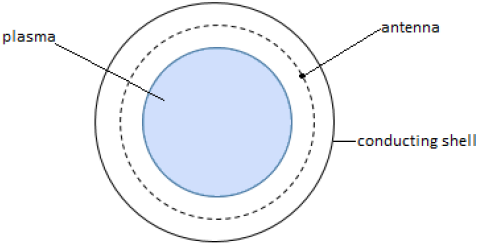 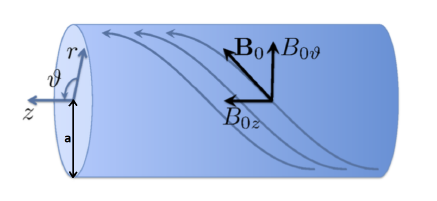 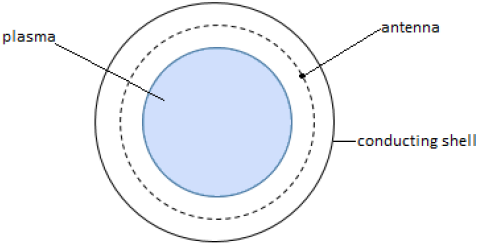 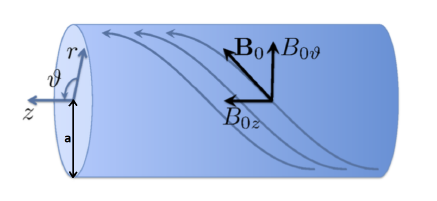 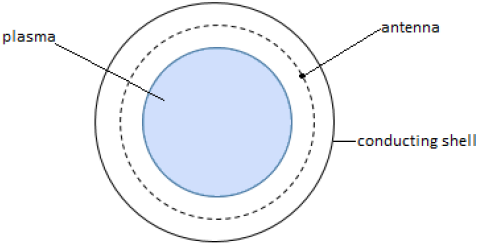 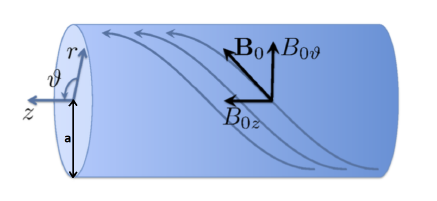 strong damping: absorption
weak damping: cavity modes
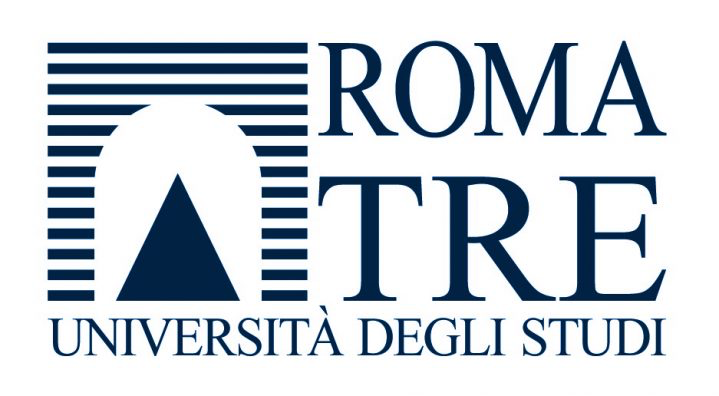 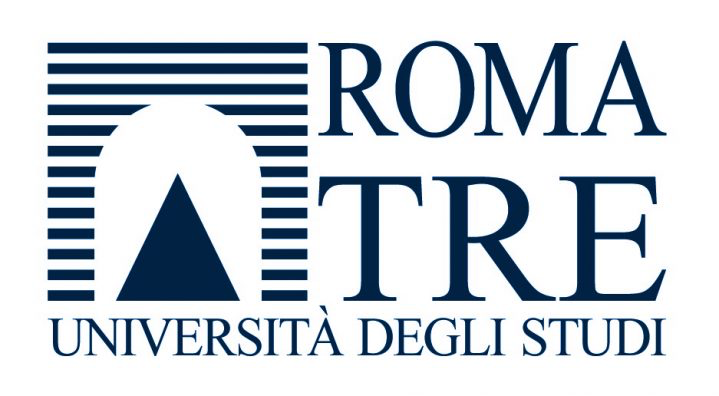 Linear wave packet analysis
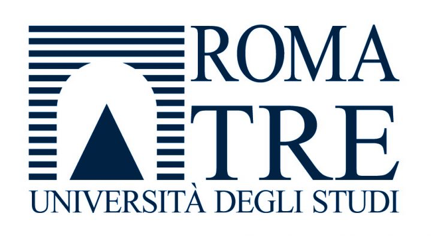 8
(no diamagnetic effects)
Vorticity equation (short wavelength)
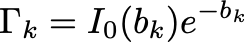 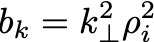 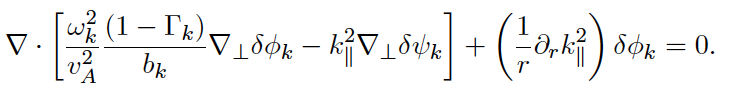 Quasineutrality condition (short wavelength)
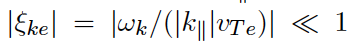 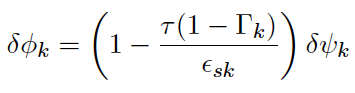 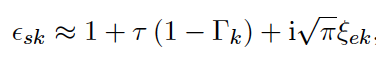 dominant e-Landau damping [H&C76]
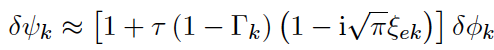 WP Amplitude equation -
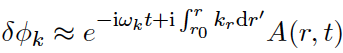 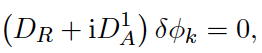 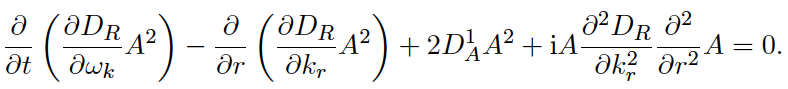 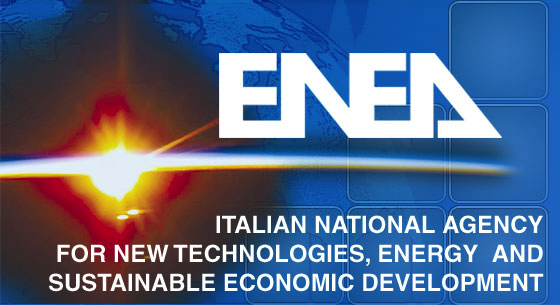 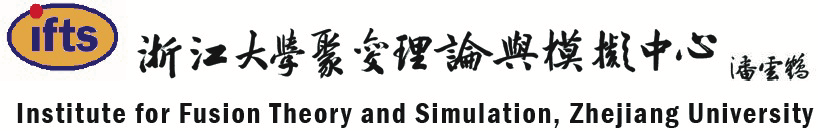 November 10th 2022
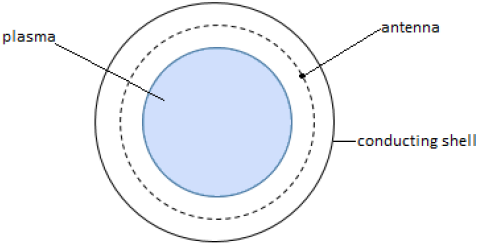 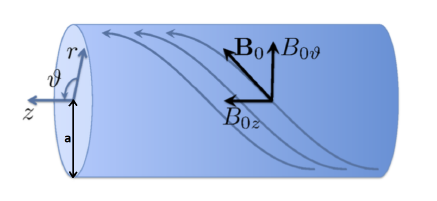 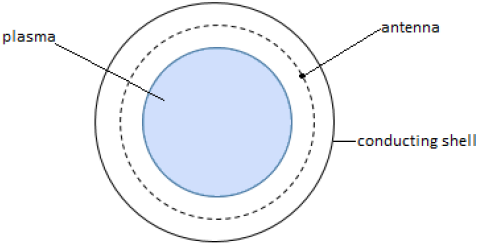 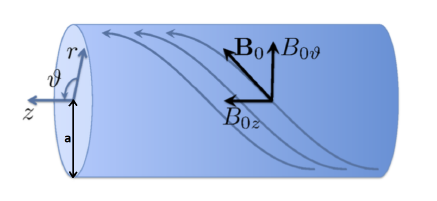 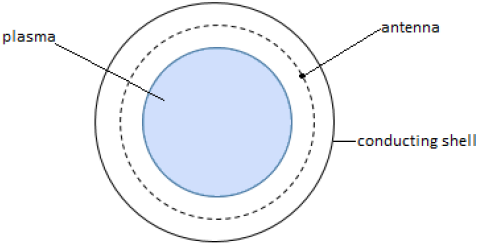 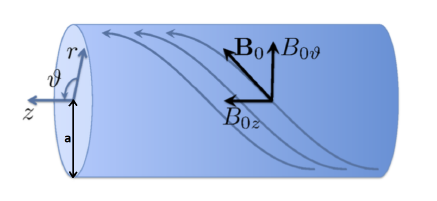 strong damping: absorption
weak damping: cavity modes
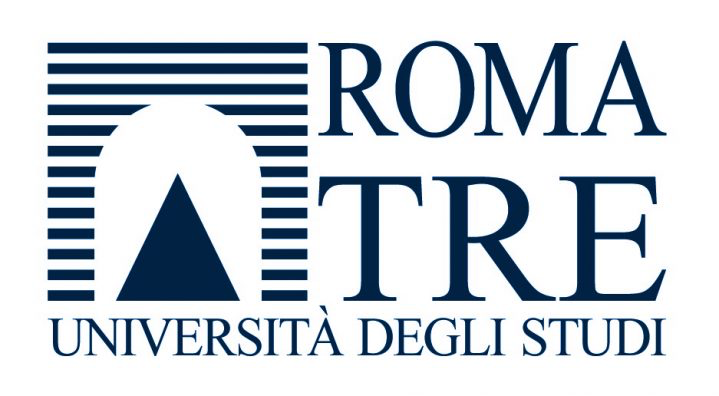 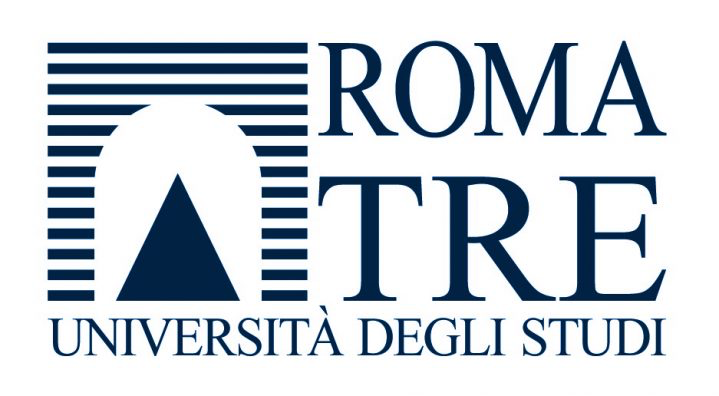 WKB vs. wave packet solution
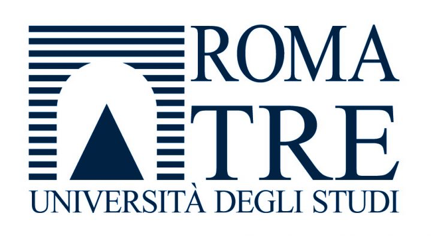 9
Strong damping: H&C76 results recovered  plasma impedance same as in MHD
Weak damping: WKB solutions for a vs wave packet solutions for a
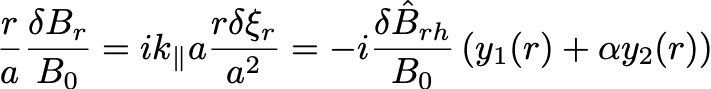 antenna
plasma
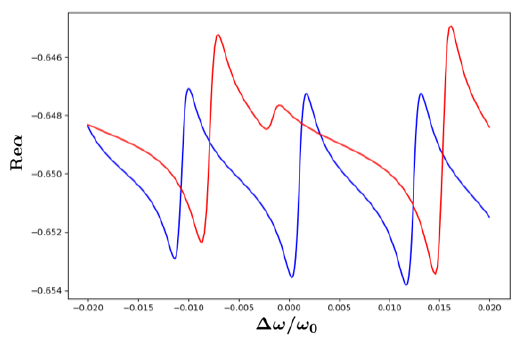 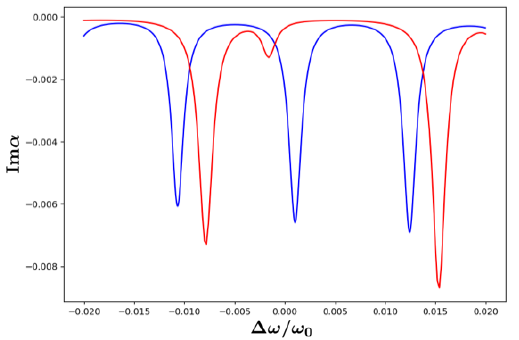 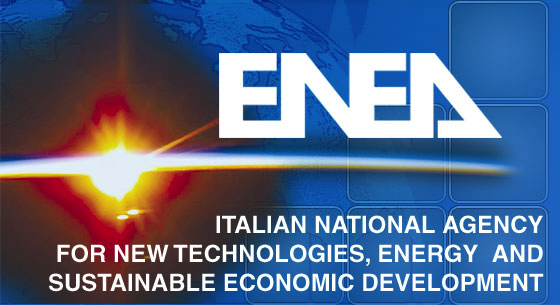 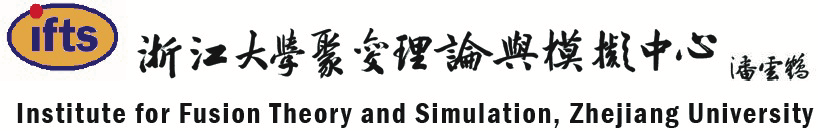 November 10th 2022
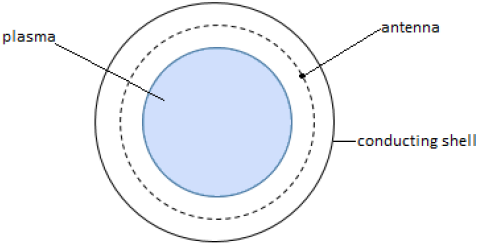 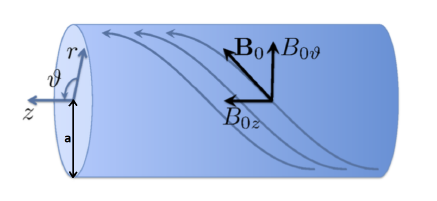 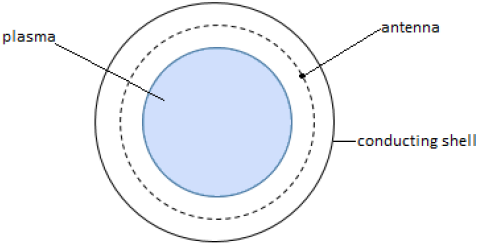 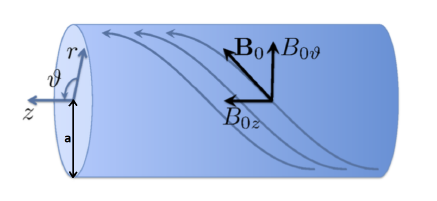 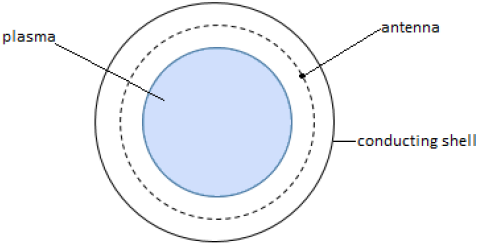 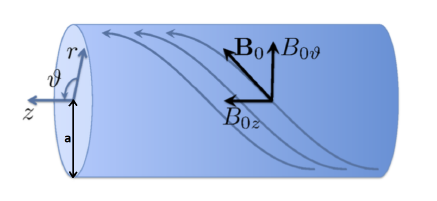 strong damping: absorption
weak damping: cavity modes
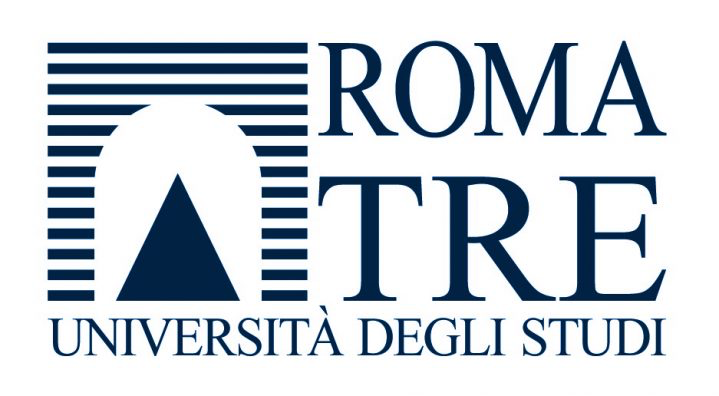 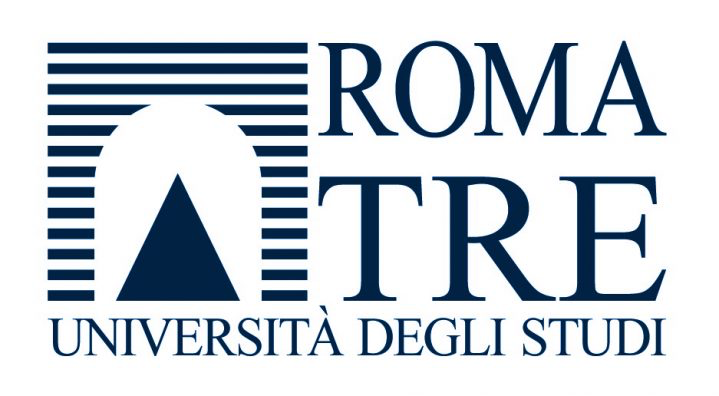 Implications
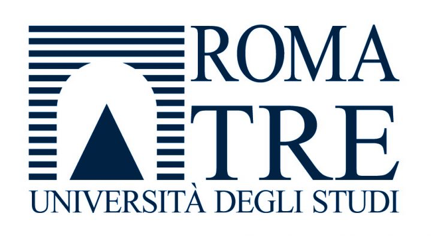 10
Large amplitude KAW may be generated time asymptotically even with small coupled antenna power.
 Little relevance for plasma heating, but this large amplitude KAW has interesting nonlinear implications   Control self-consistent CC radial structures by fine tuning of antenna fluctuation phase and amplitude.
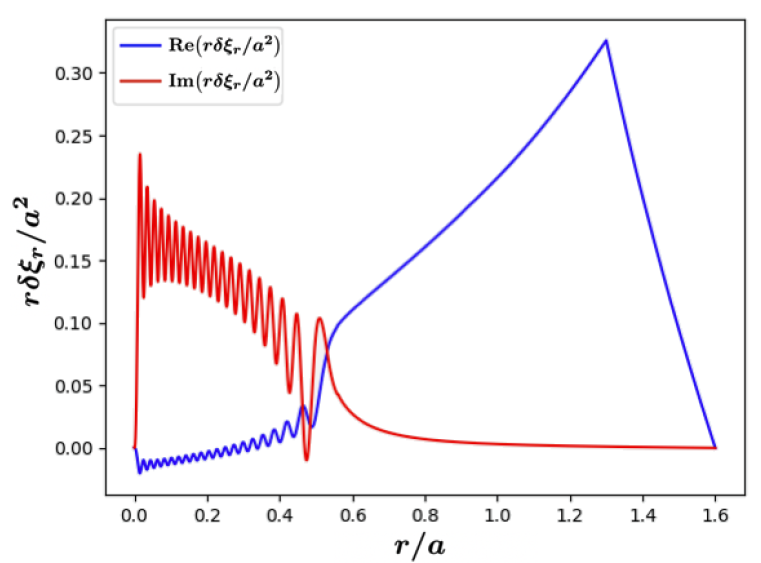 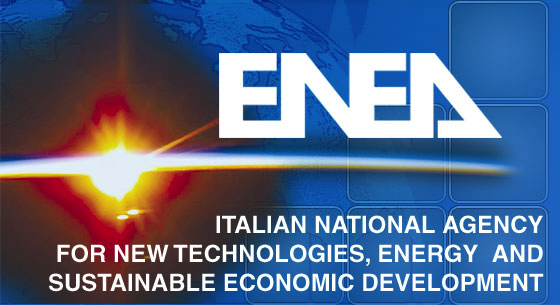 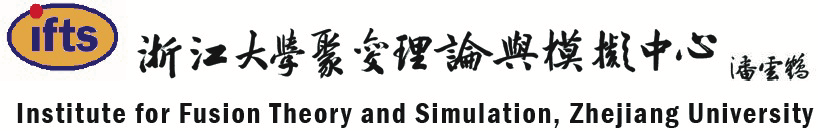 November 10th 2022
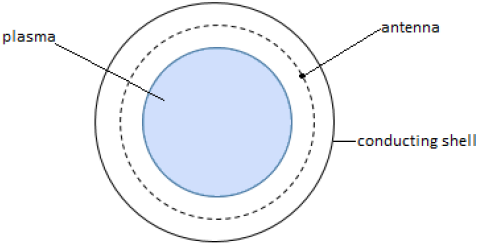 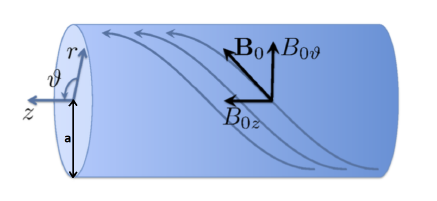 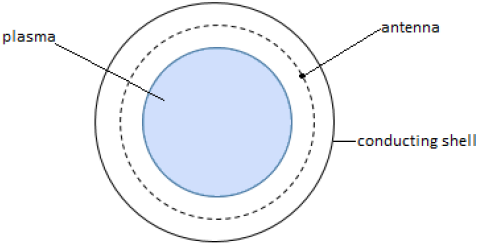 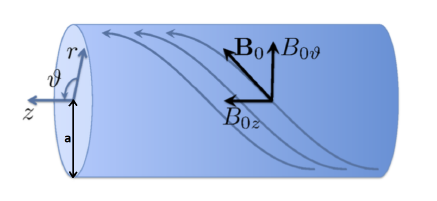 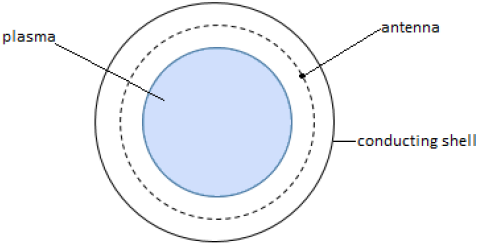 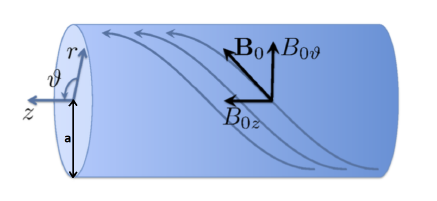 strong damping: absorption
weak damping: cavity modes
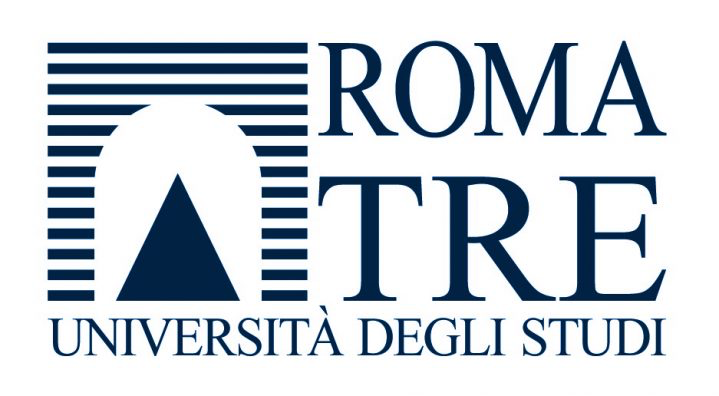 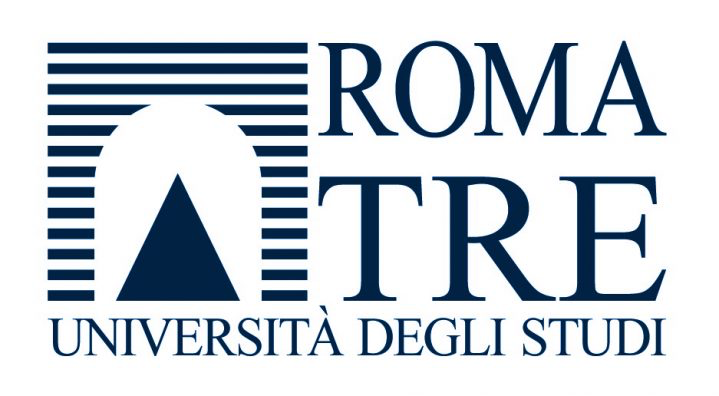 Nonuniform cylindrical plasma
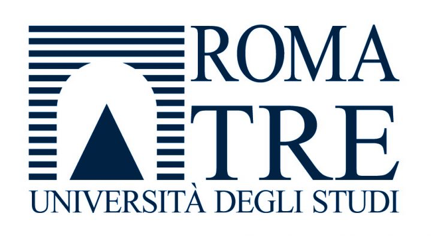 11
Mode converted KAW acts as pump wave and generates CC and KAW sidebands by modulational instability.
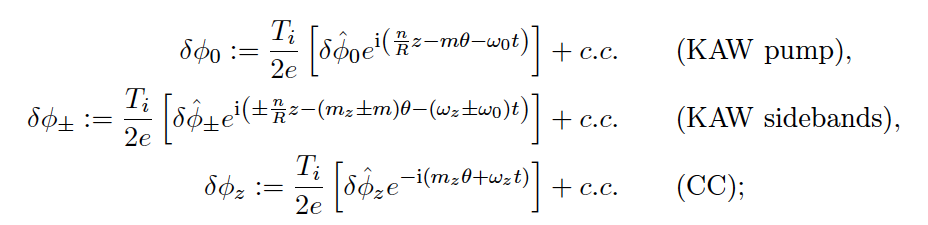 Diamagnetic effects are negligible for the KAW pump, dominated by fast radial scales, but are crucial for both CC and KAW sidebands  Symmetry breaking [Kaw&Chen83, Chen etal22, LDF Phd Thesis 2022]
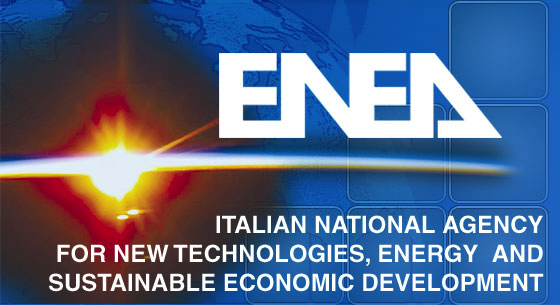 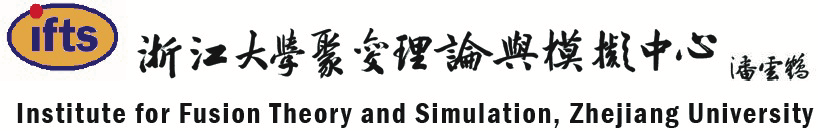 November 10th 2022
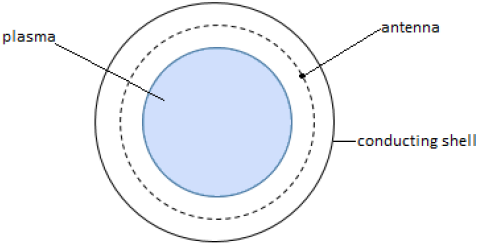 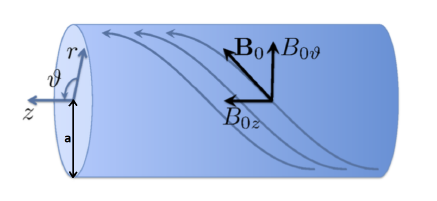 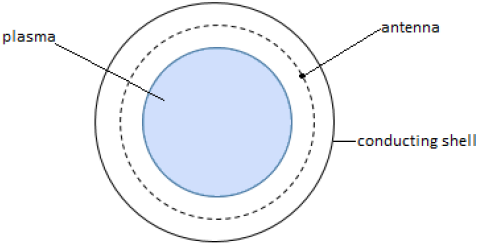 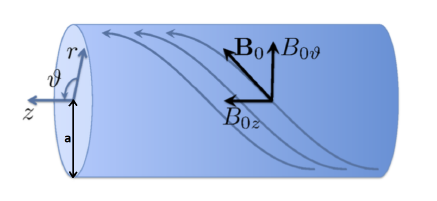 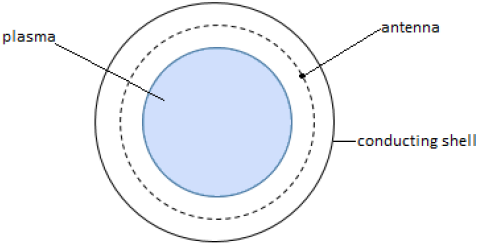 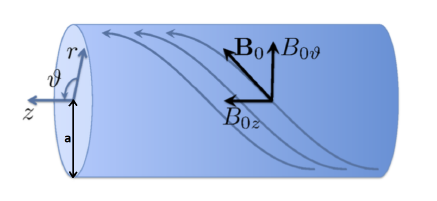 strong damping: absorption
weak damping: cavity modes
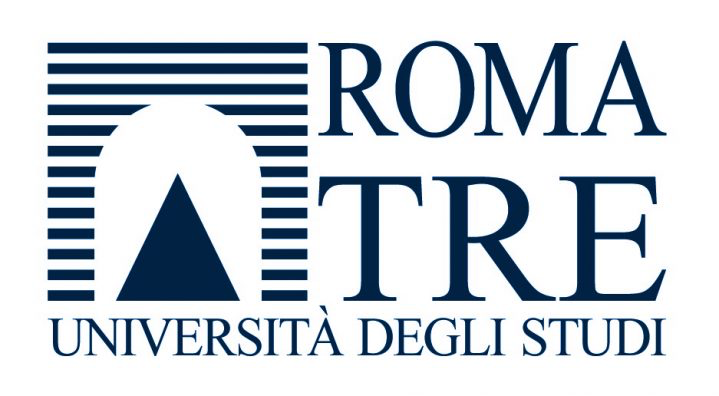 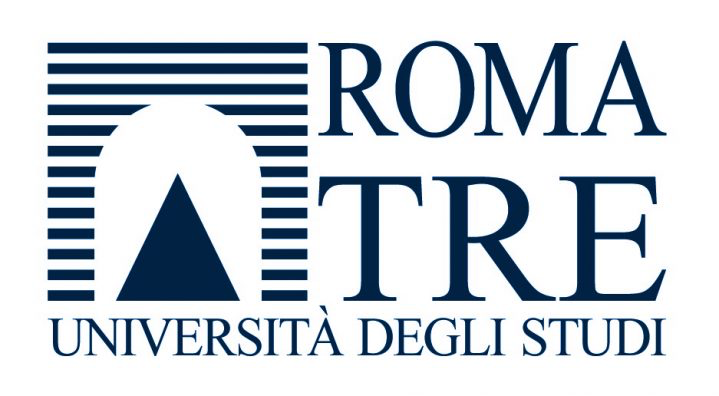 Nonuniform cylindrical plasma
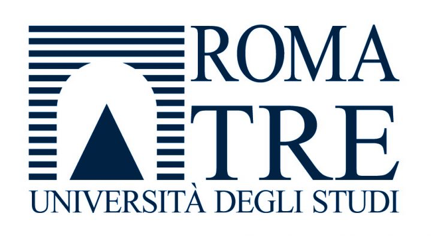 12
Recover uniform plasma limit [Zonca,Lin,Chen EPL15]
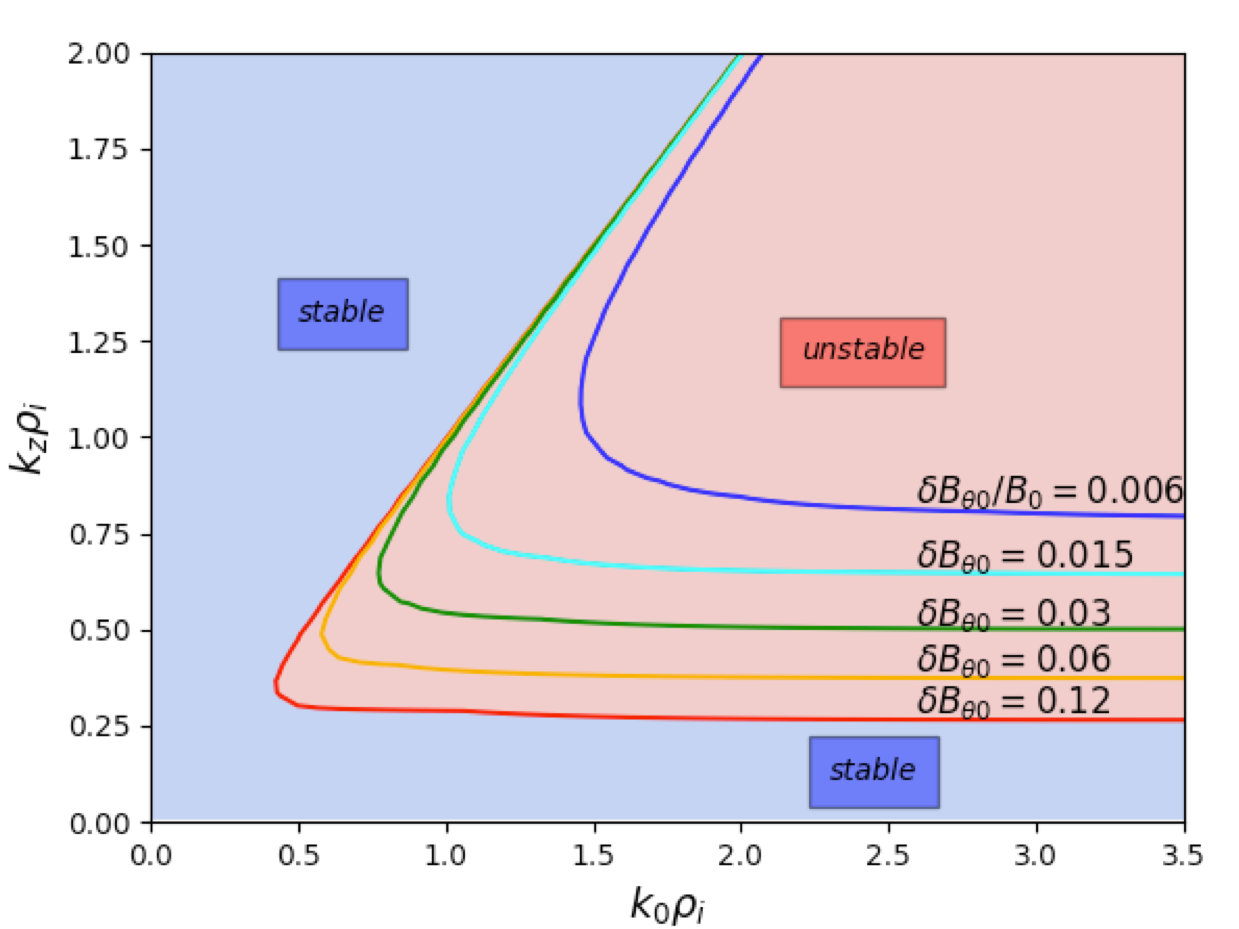 NL coupling
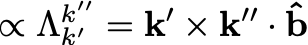 Maximization of NL coupling: Theta pinch  k|| = 0 condition on CC allows finite mz
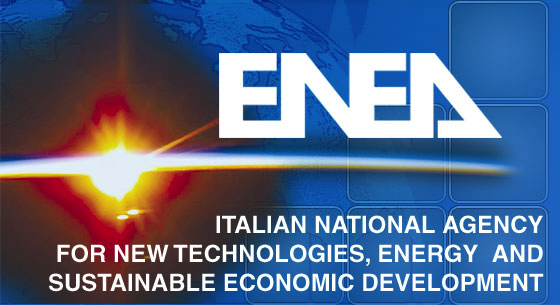 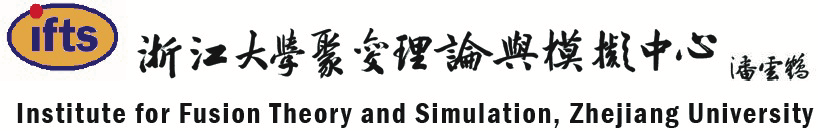 November 10th 2022
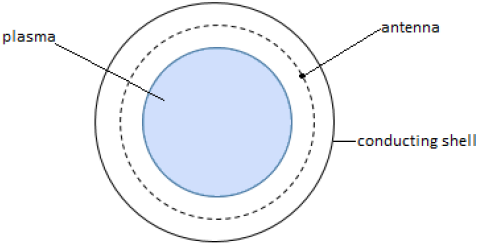 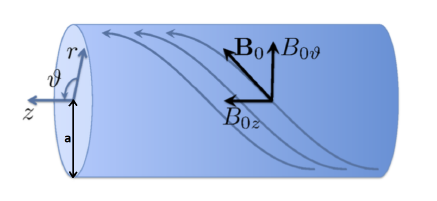 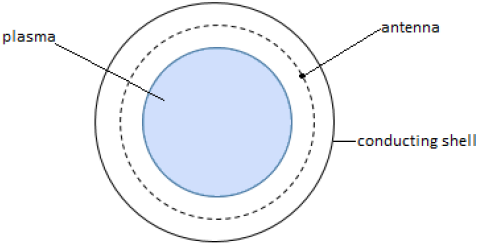 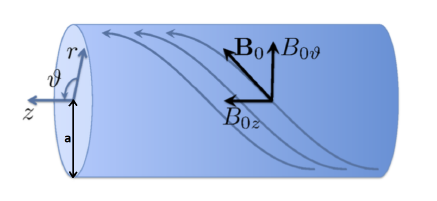 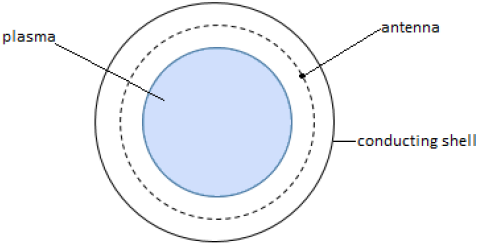 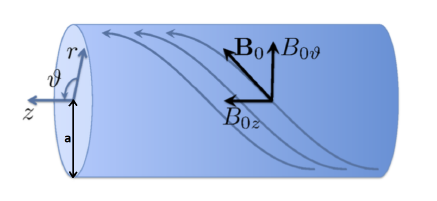 strong damping: absorption
weak damping: cavity modes
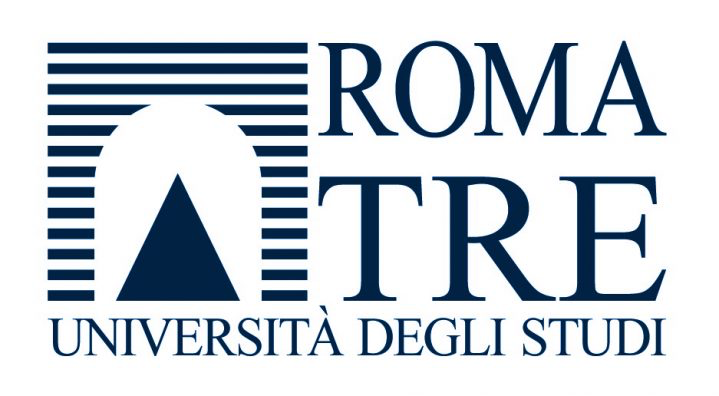 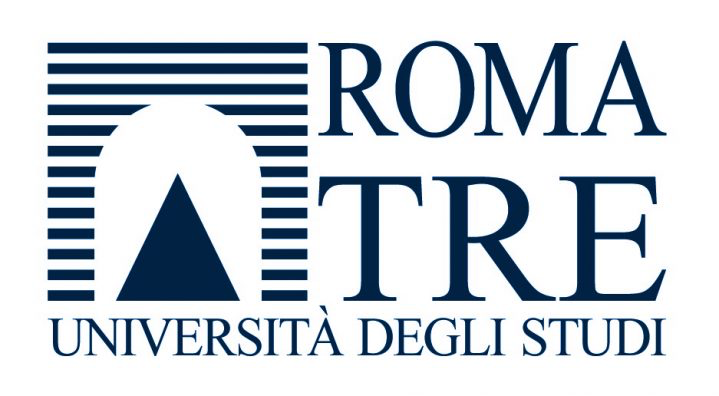 Nonuniform cylindrical plasma
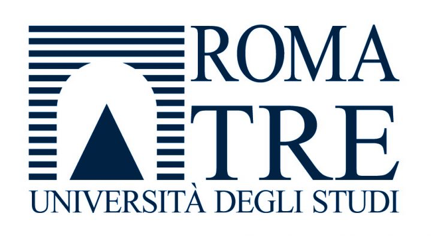 13
Mode converted KAW acts as pump wave and generates CC and KAW sidebands by modulational instability.
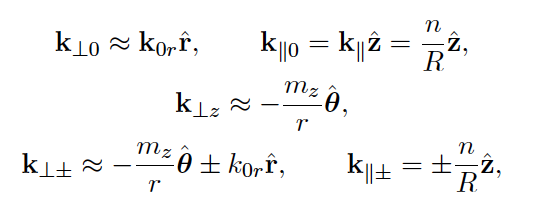 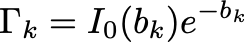 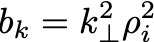 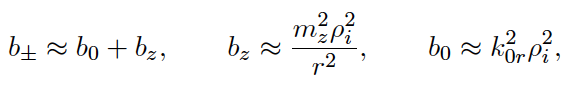 Model equations are obtained from coupled GK vorticity and quasineutrality conditions for CC and KAW                                     
               sideband @ fixed pump KAW
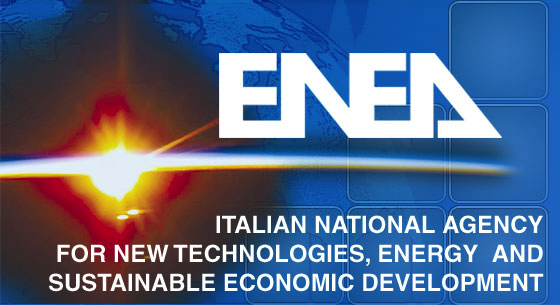 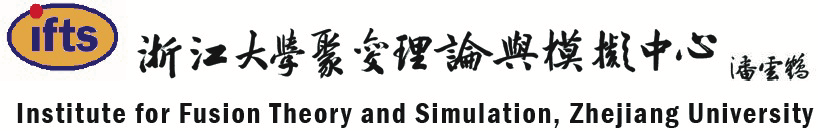 November 10th 2022
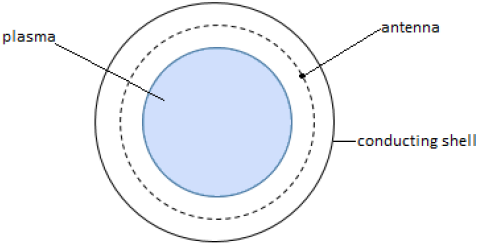 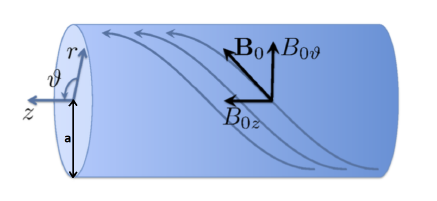 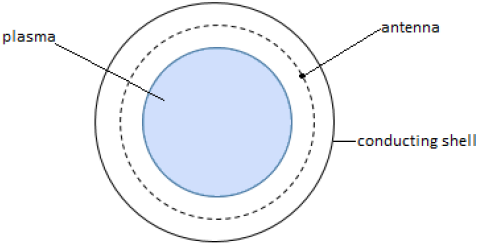 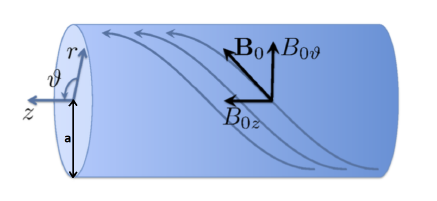 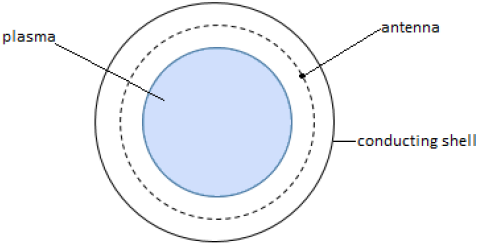 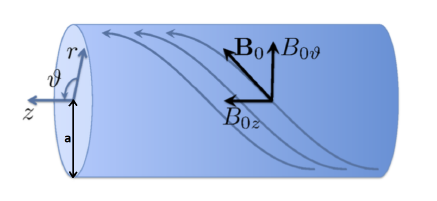 strong damping: absorption
weak damping: cavity modes
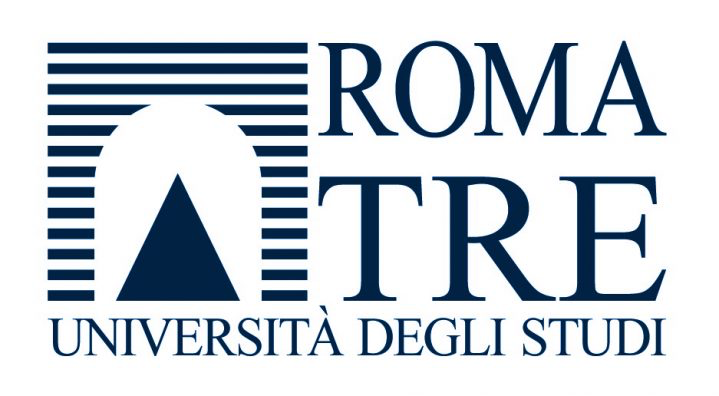 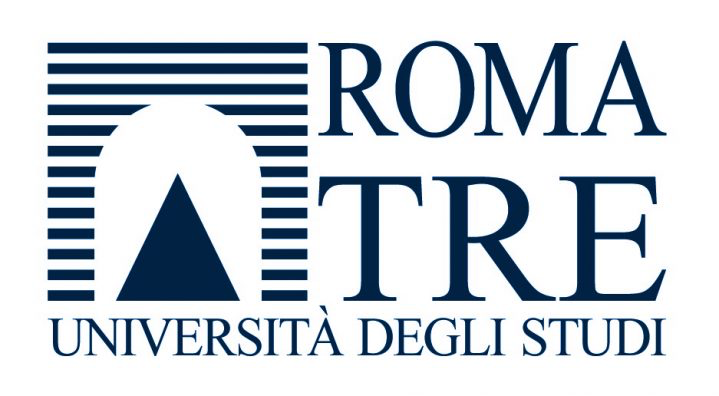 Model equations
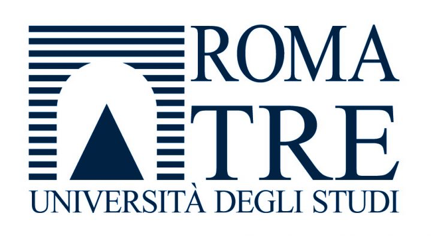 14
Gyrokinetic vorticity equation
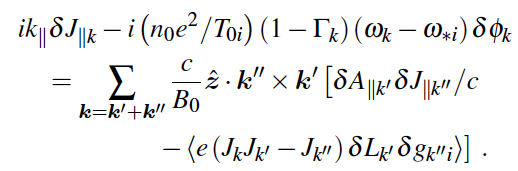 Quasineutrality condition
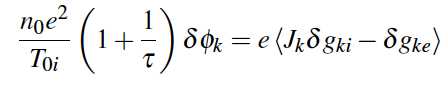 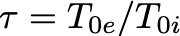 NL gyrokinetic equation [Frieman & Chen 82]
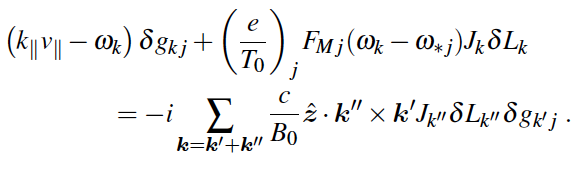 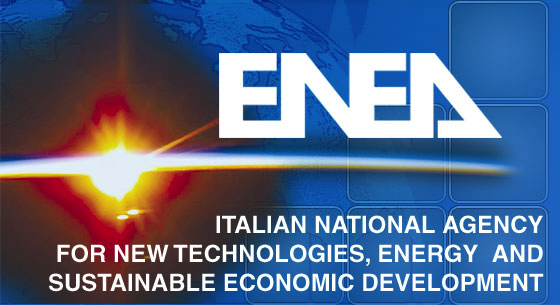 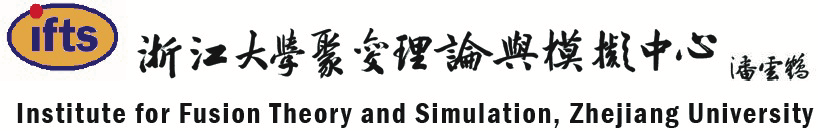 November 10th 2022
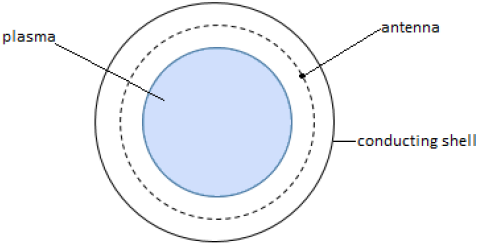 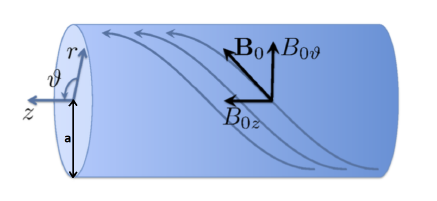 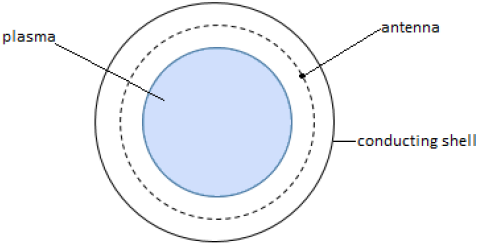 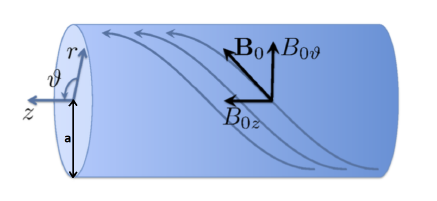 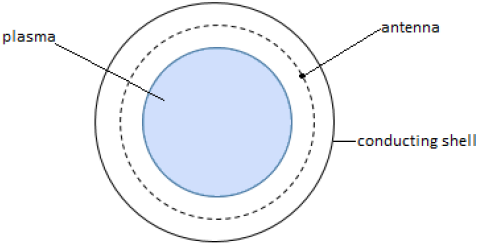 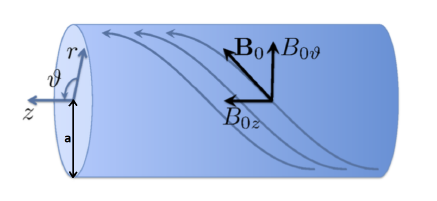 strong damping: absorption
weak damping: cavity modes
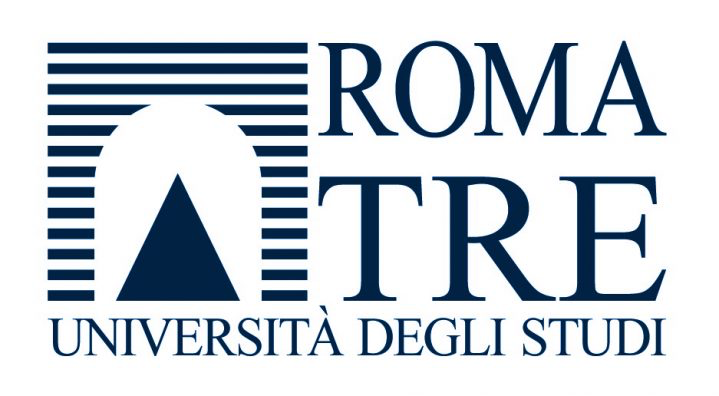 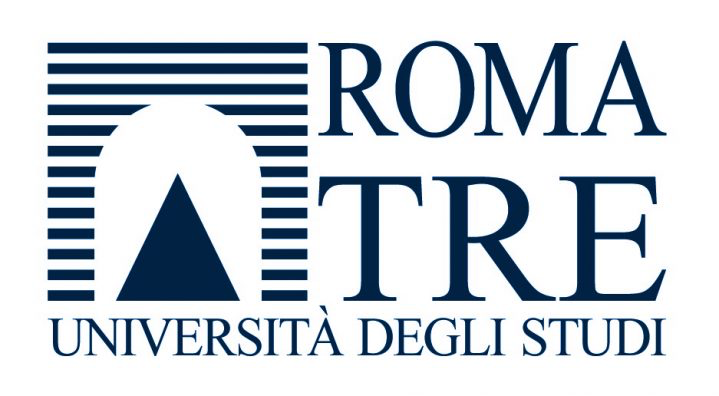 Four-wave coupling
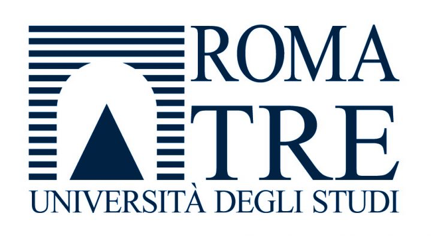 15
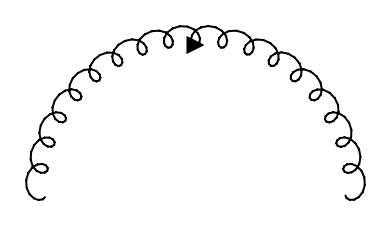 Underlying physics process is four-wave coupling [L. Chen presentation on Wed.; C&Z RMP16; Chen etal 22]
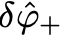 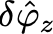 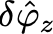 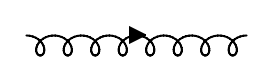 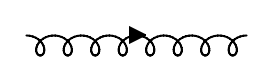 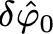 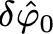 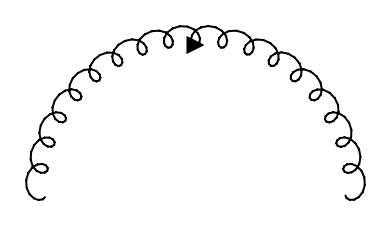 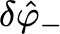 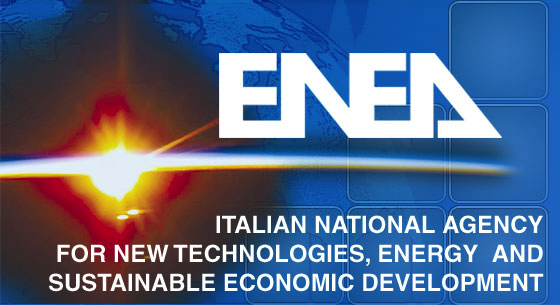 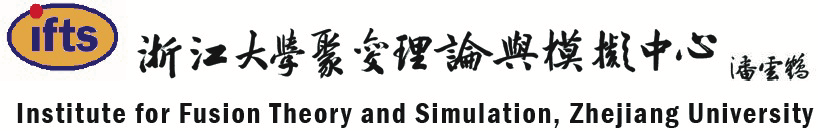 November 10th 2022
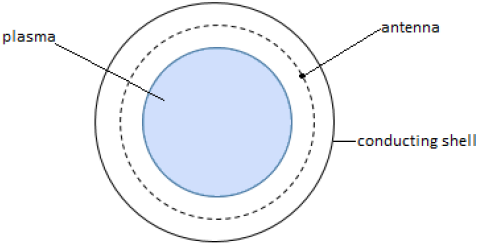 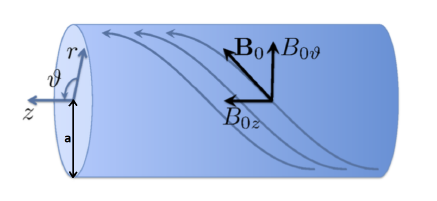 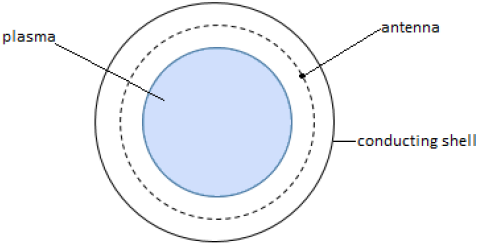 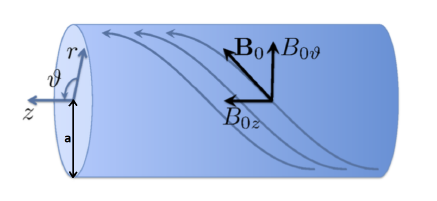 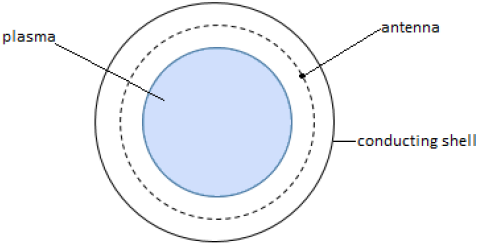 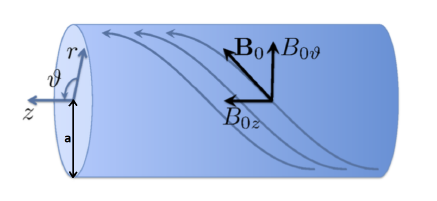 strong damping: absorption
weak damping: cavity modes
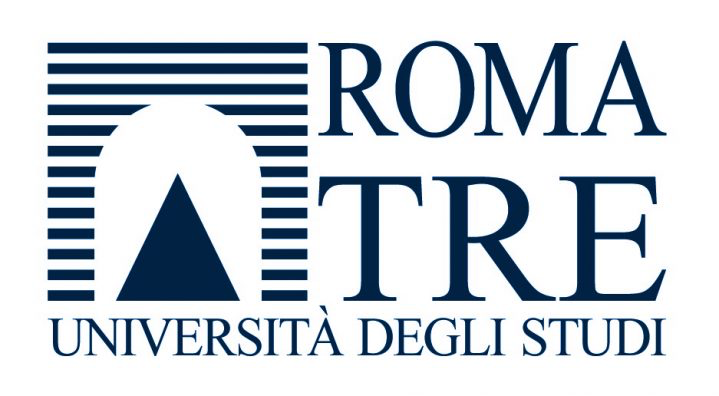 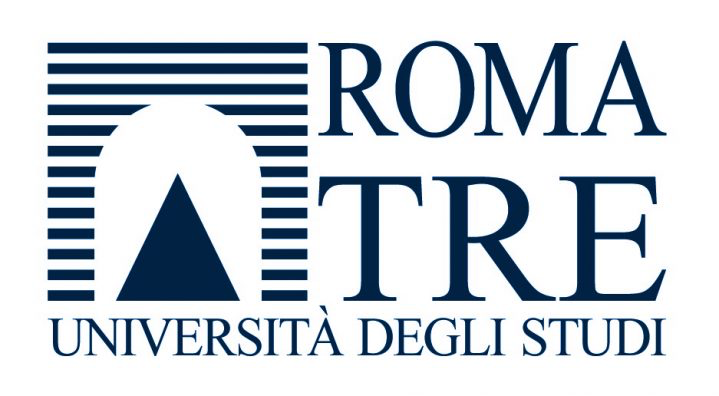 Modulational instability
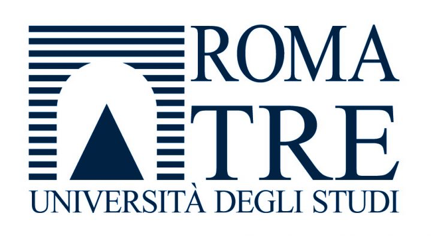 16
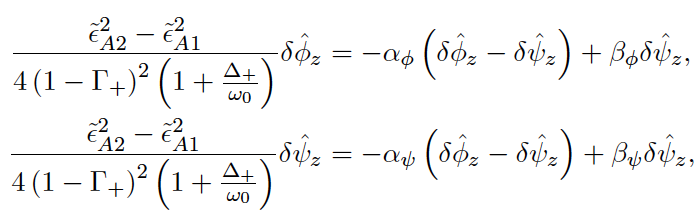 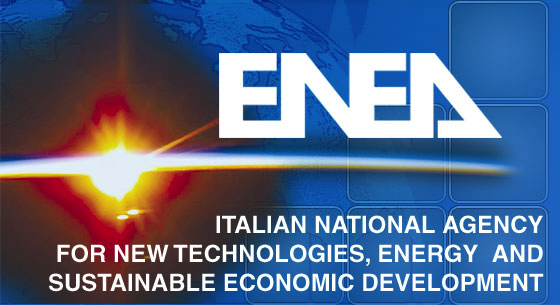 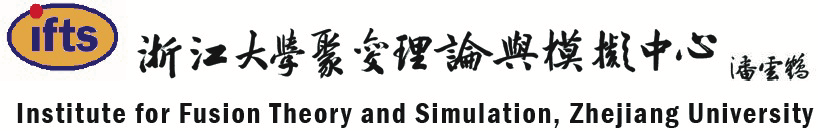 November 10th 2022
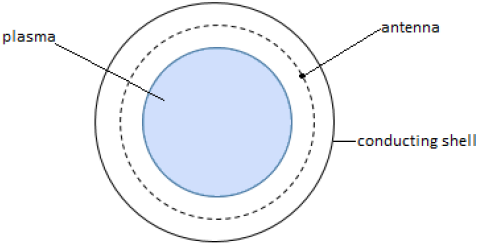 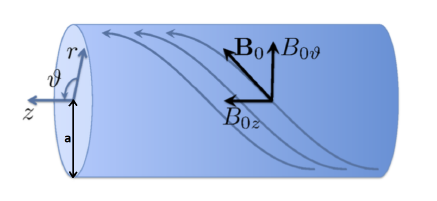 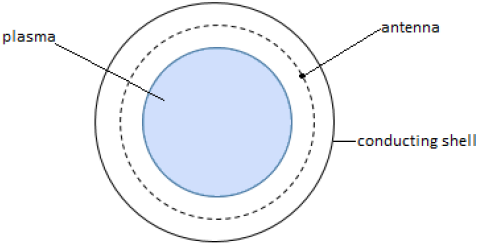 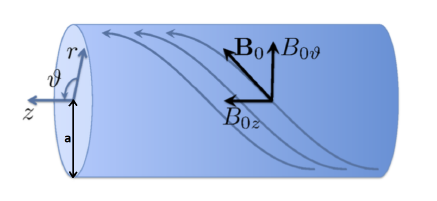 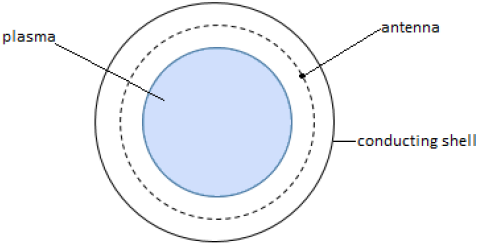 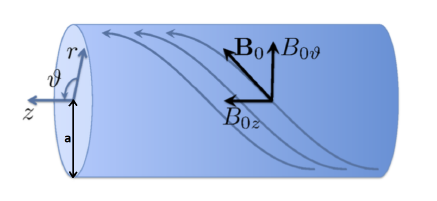 strong damping: absorption
weak damping: cavity modes
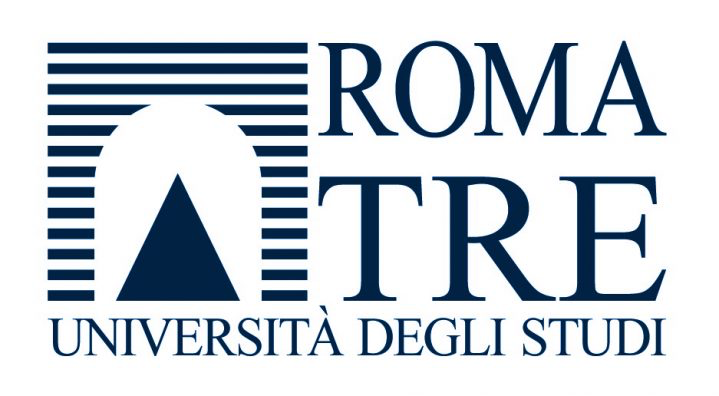 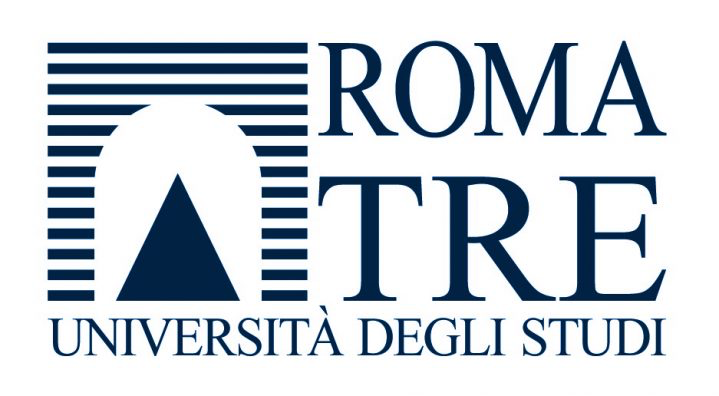 Impact of diamagnetic effects
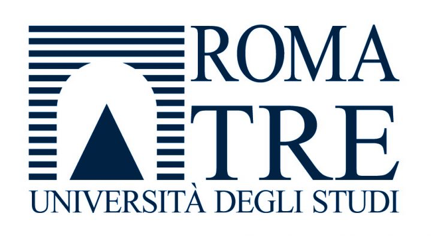 17
Parameters: B0 = 1.6T, a/d/b/R = 0.5/0.65/0.8/2m, Ti/Te= 1.5/3.5keV, n0 = 5x1020m-3, ne = ni = n0(1-r2/a2), pure D, w0 = 1.53MHz, n=m=2.
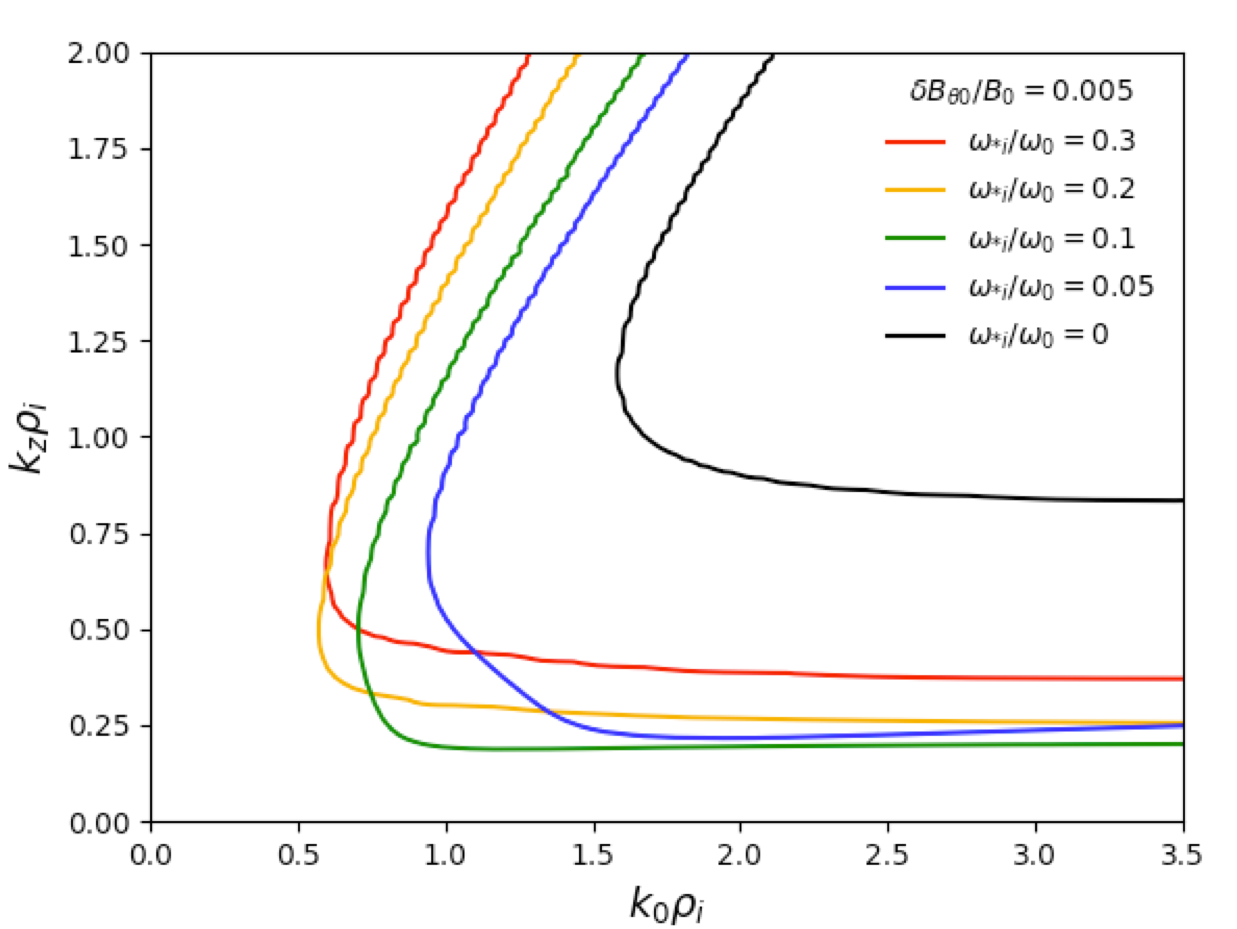 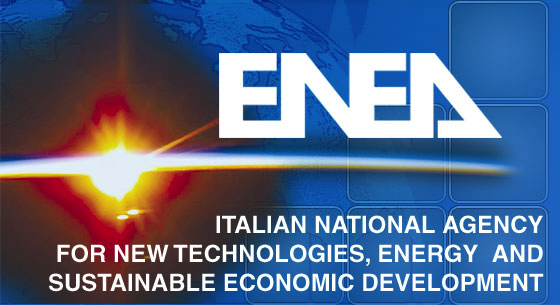 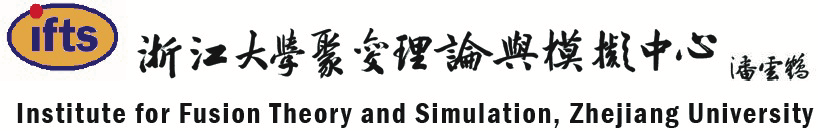 November 10th 2022
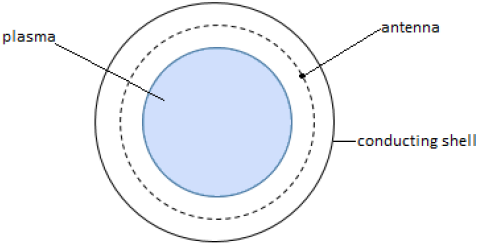 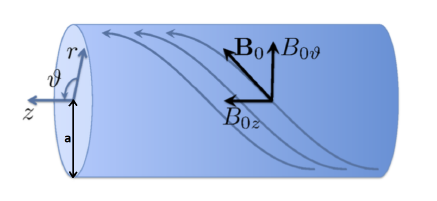 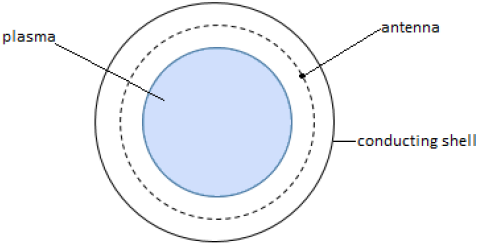 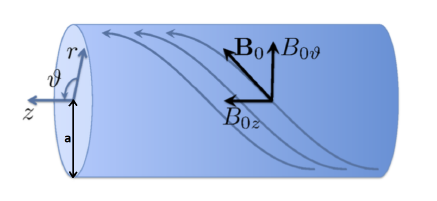 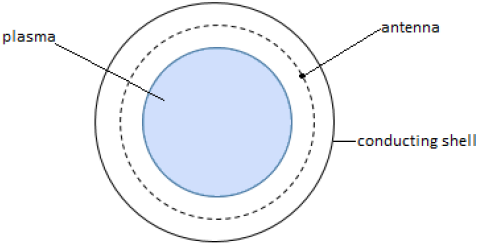 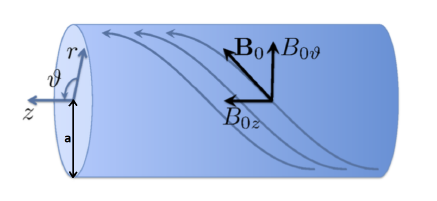 strong damping: absorption
weak damping: cavity modes
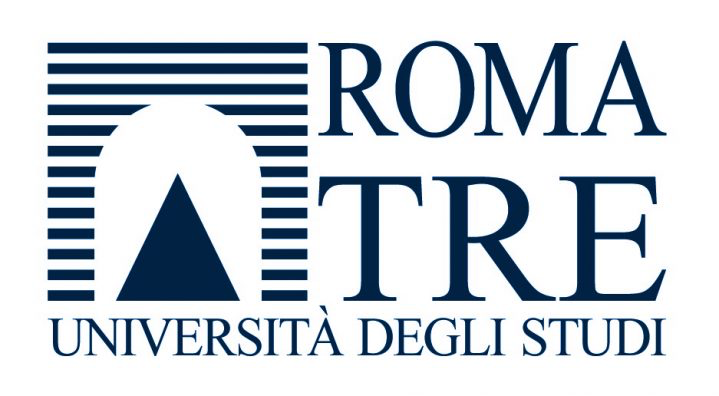 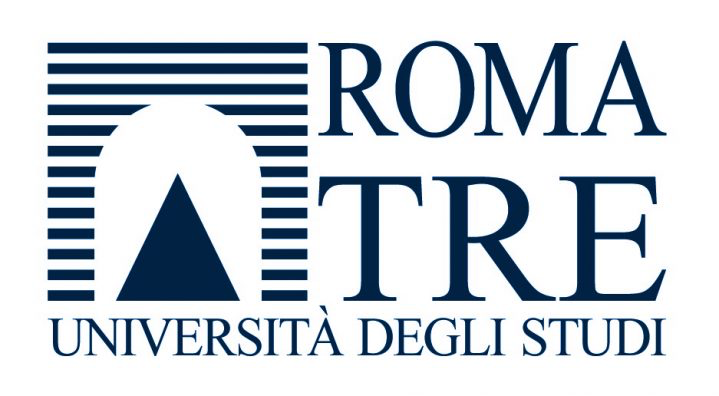 Impact of diamagnetic effects
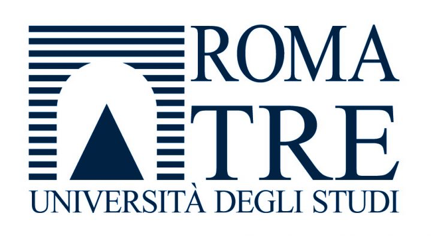 18
Diamagnetic effects are qualitatively and quantitatively important: they show significant broadening of the CC modulational instability domain
Results illuminate subtle coupling of nonuniformity and nonlinearity [LDF Phd Thesis 22]. Consistent with magnetostatic CC analysis [Kaw&Chen83]
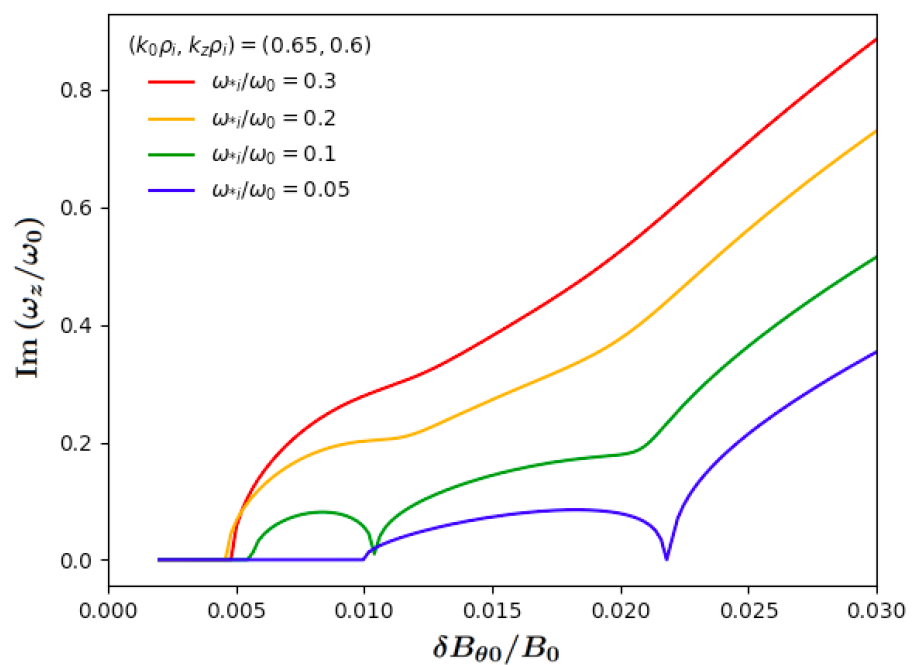 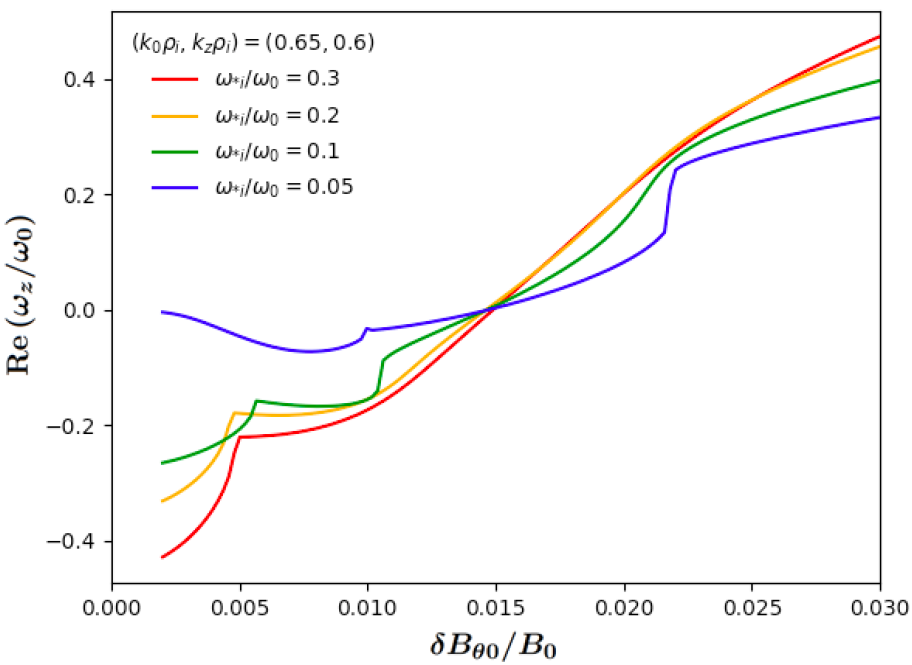 ion diam.
electron diam.
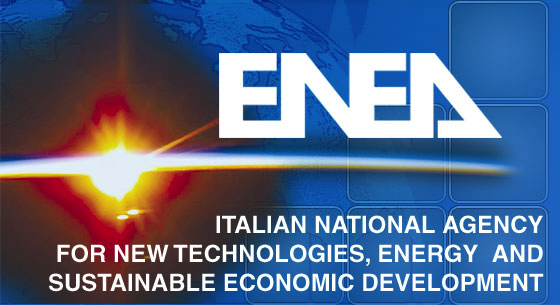 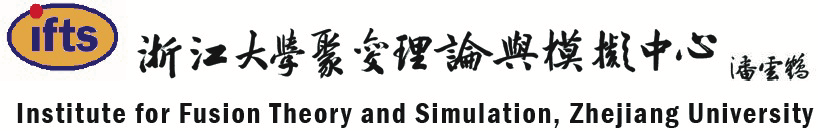 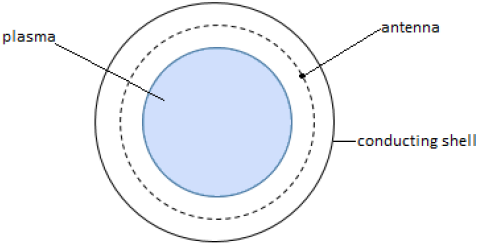 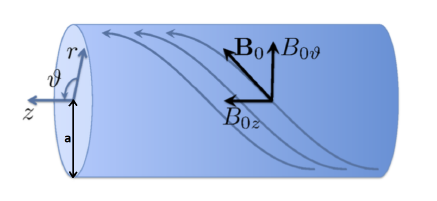 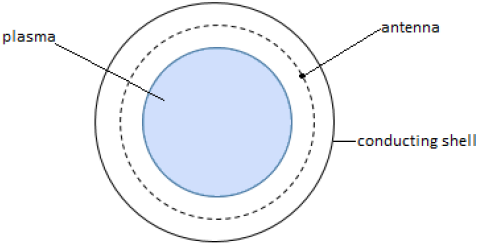 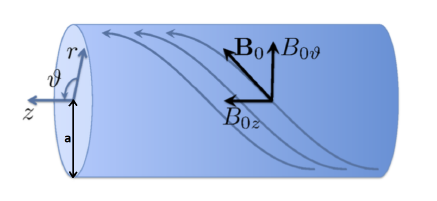 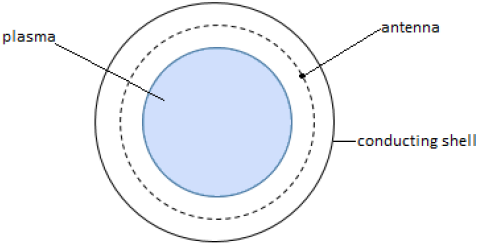 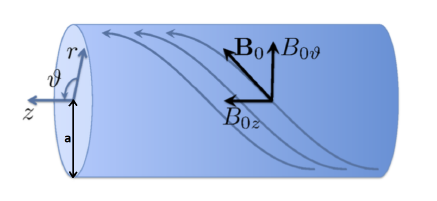 strong damping: absorption
weak damping: cavity modes
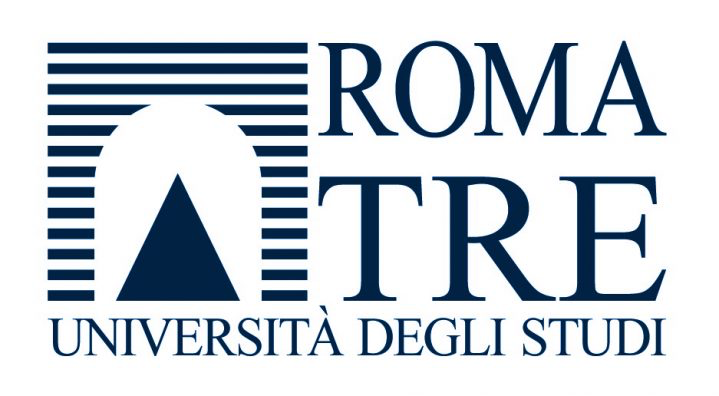 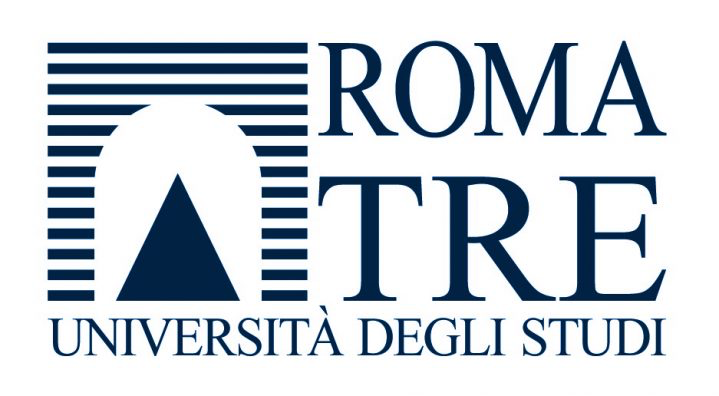 Geometry effects
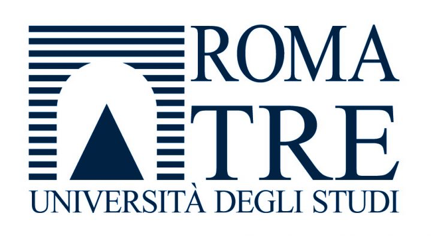 19
As anticipated, geometry enters in the radial depencences of wave-number spectrum
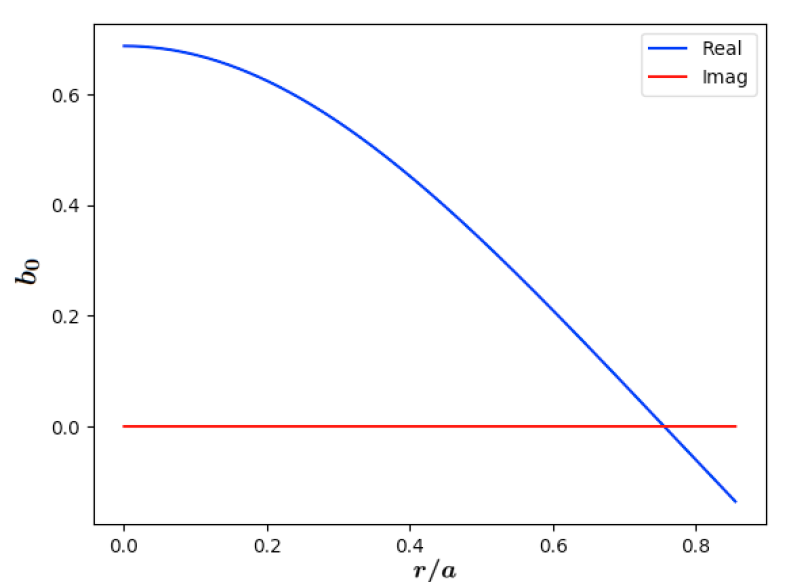 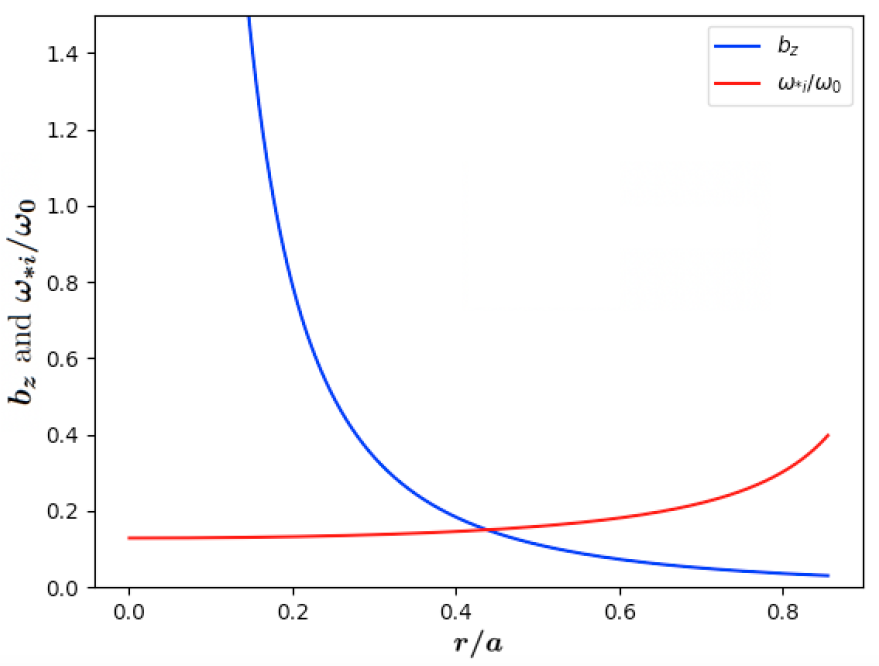 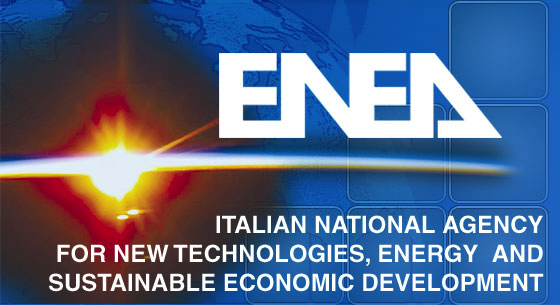 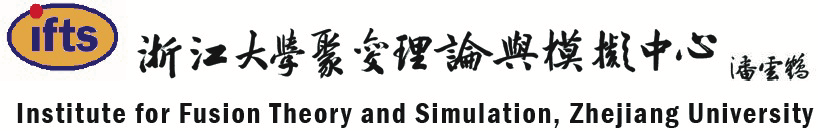 November 10th 2022
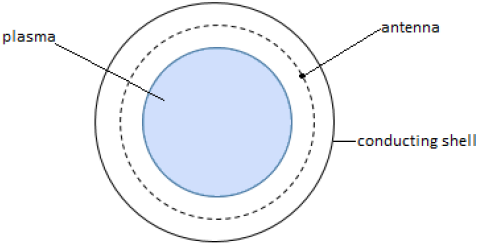 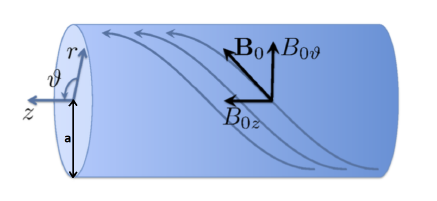 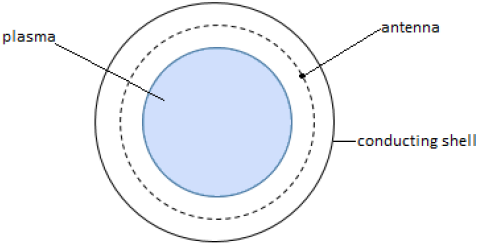 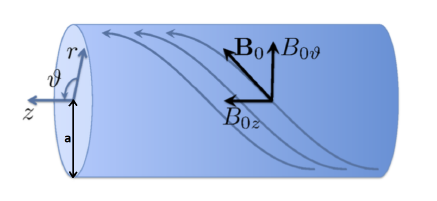 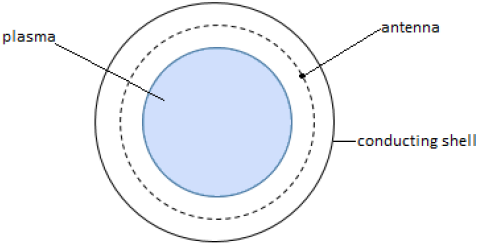 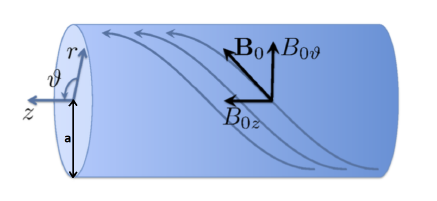 strong damping: absorption
weak damping: cavity modes
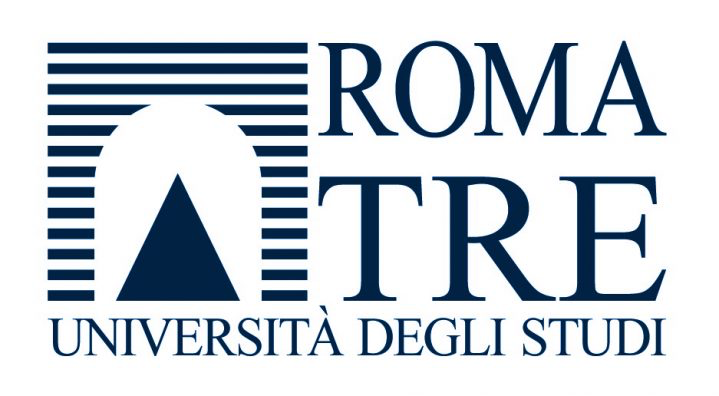 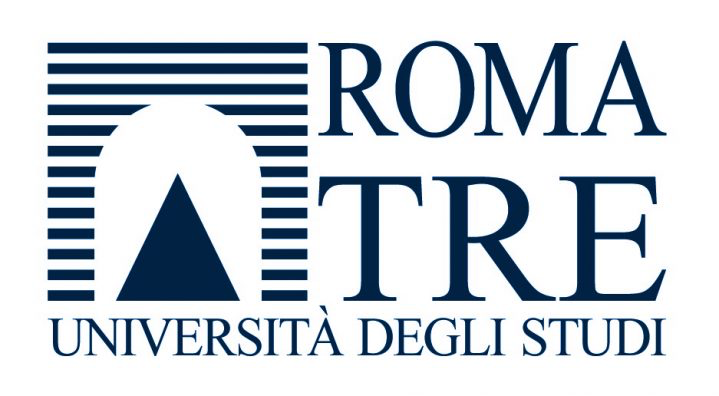 CC spatial structures
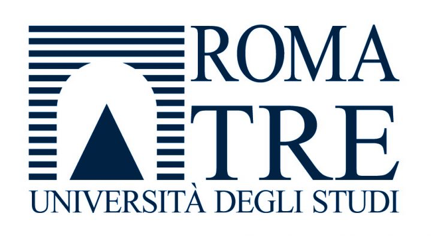 20
This is reflected in the radial dependence of CC growth, rotation and polarization (generally mixed)
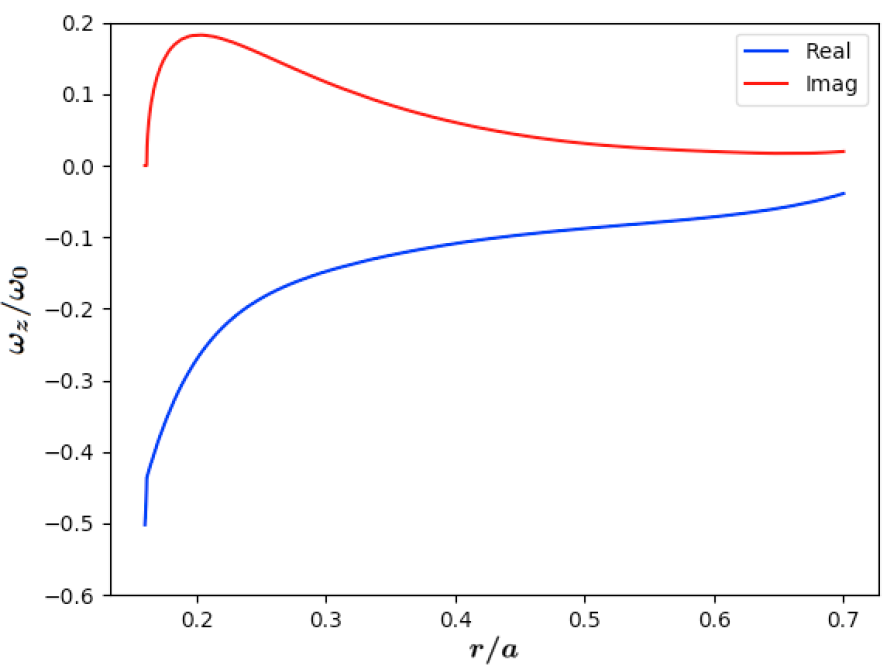 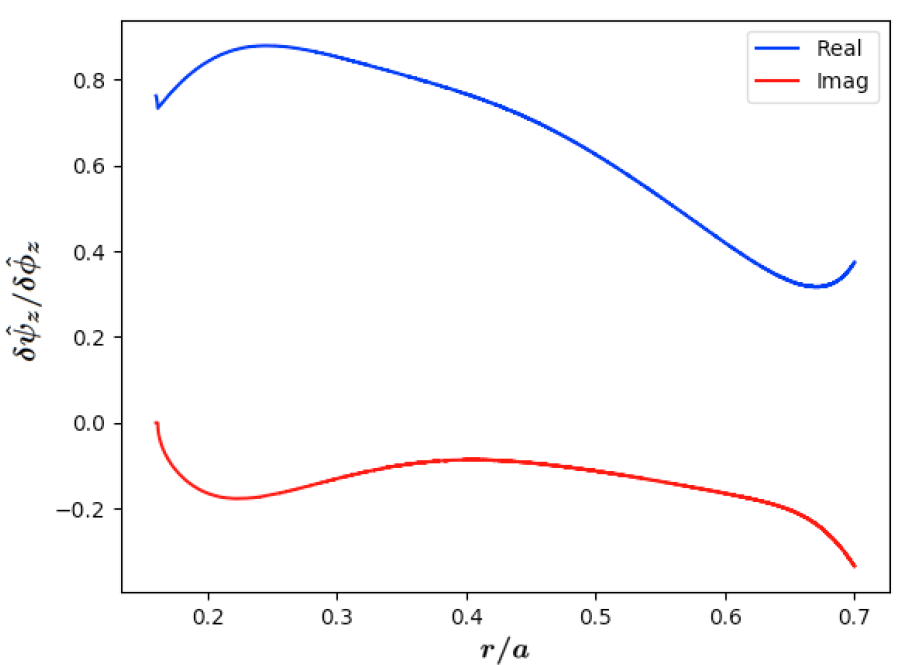 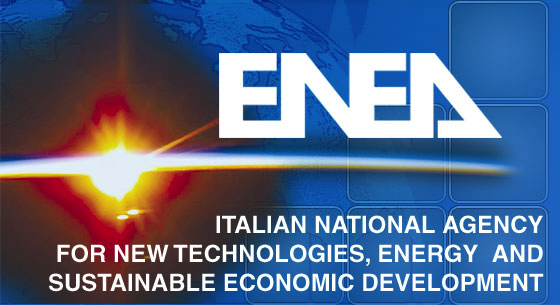 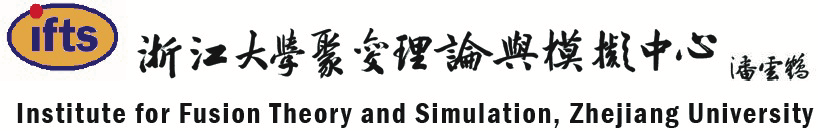 November 10th 2022
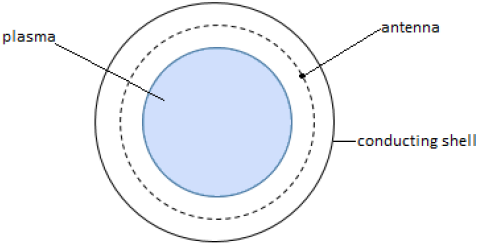 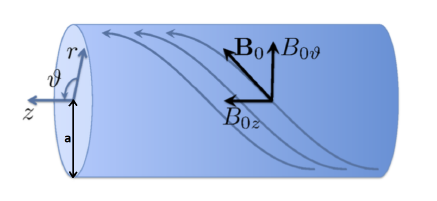 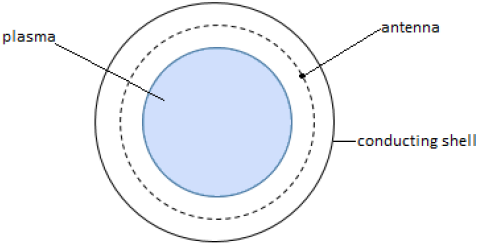 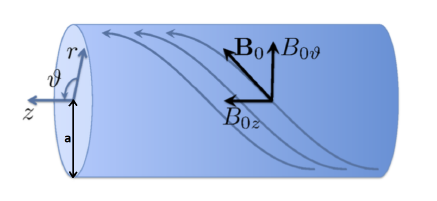 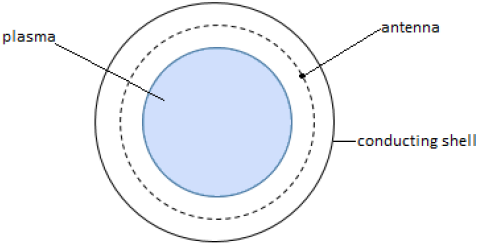 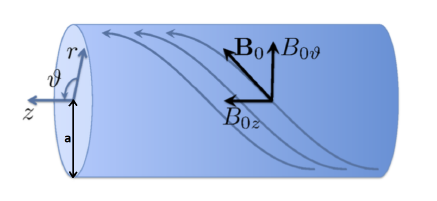 strong damping: absorption
weak damping: cavity modes
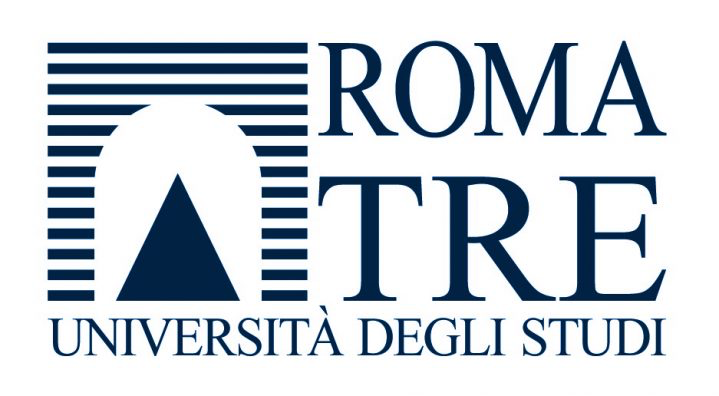 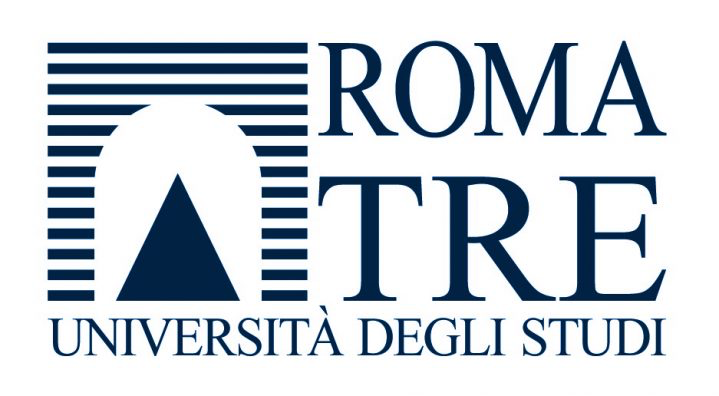 CC spatial structures
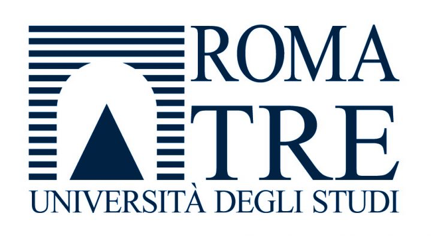 21
Antenna amplitude, in addition to frequency, can be used to control self-consistent radial structures of CC and inductive parallel electric field in the plasma core
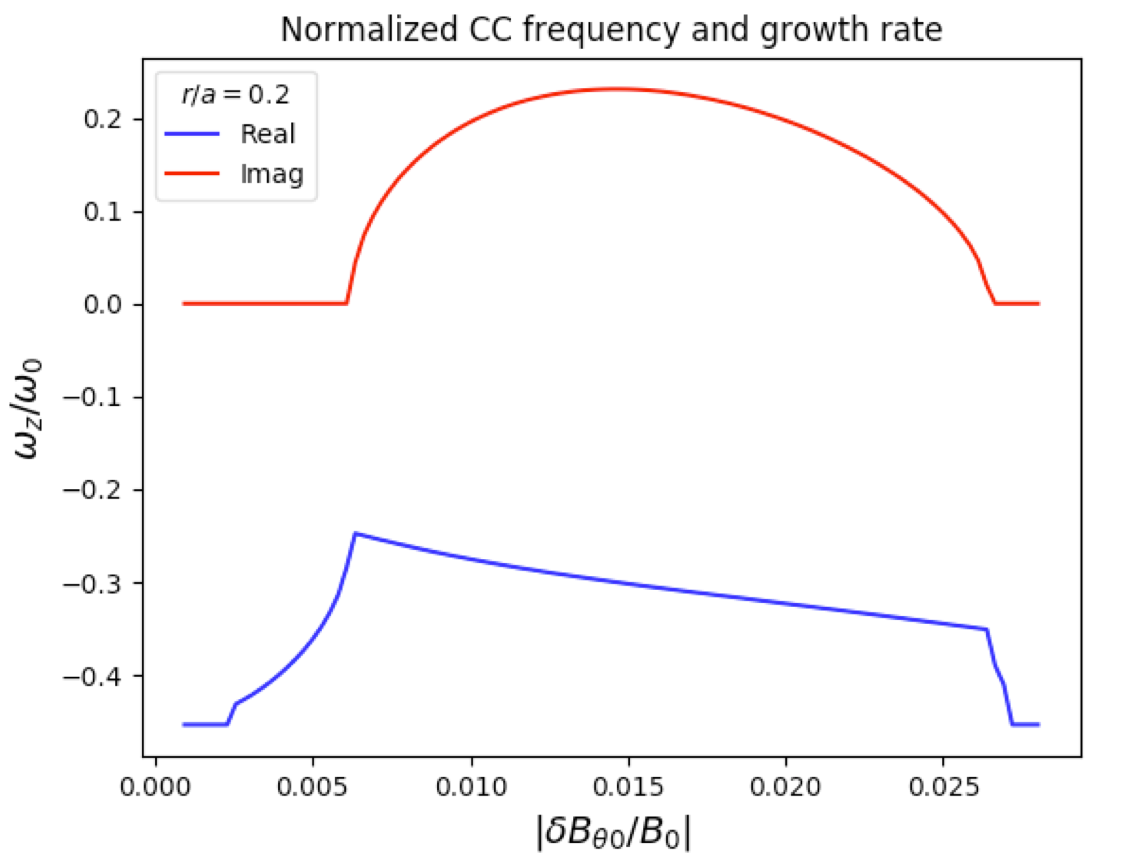 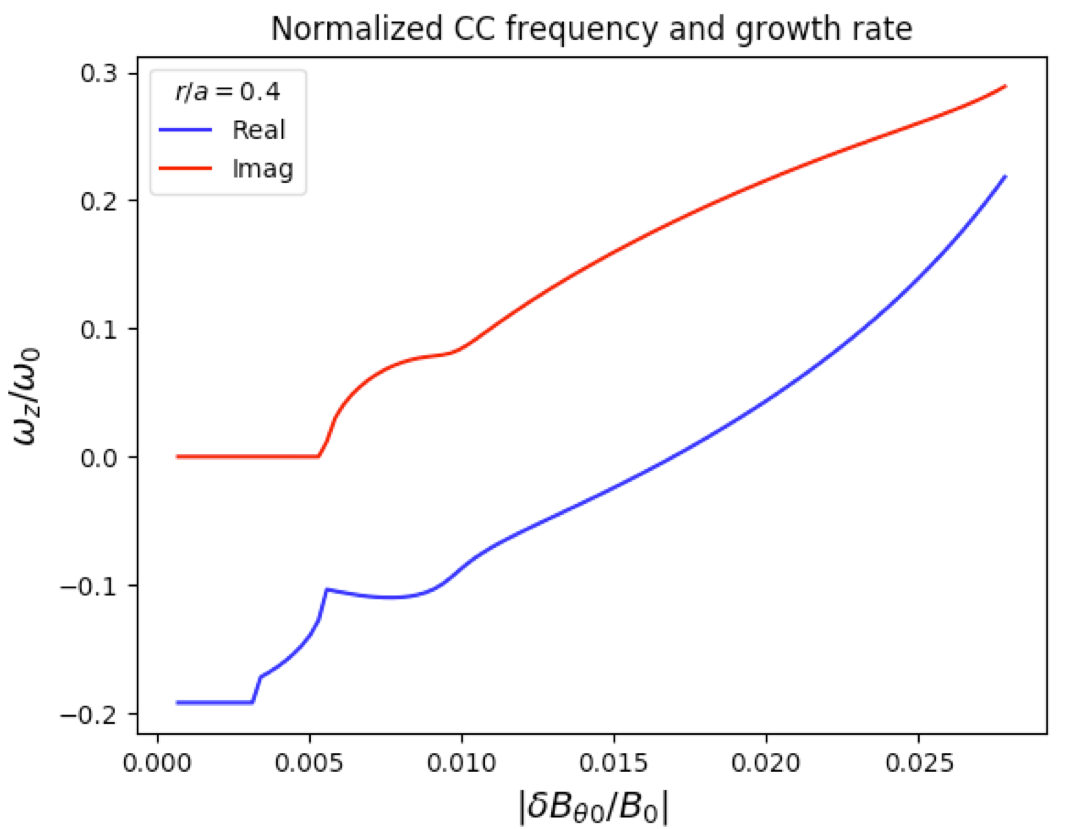 mz=20
mz=20
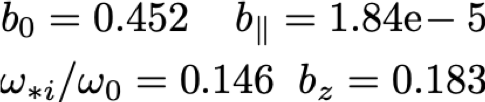 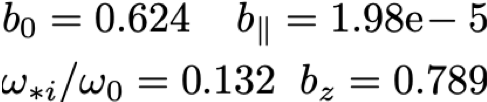 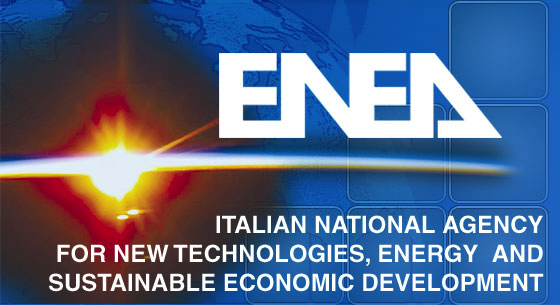 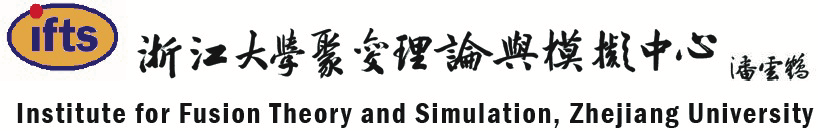 November 10th 2022
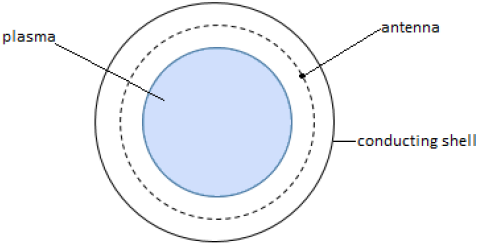 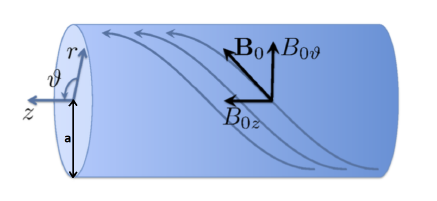 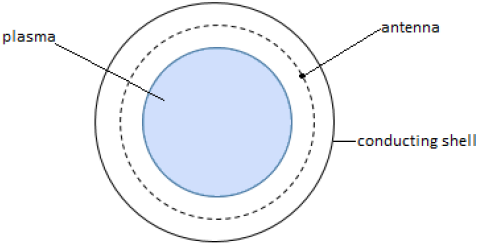 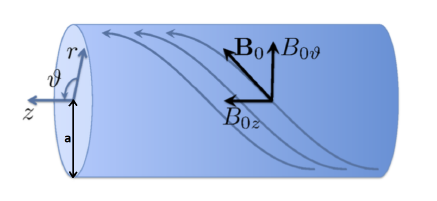 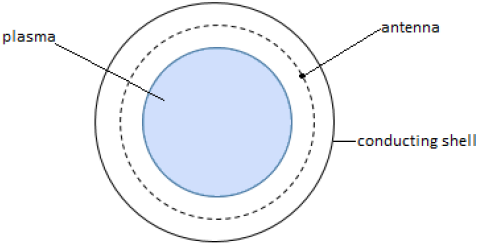 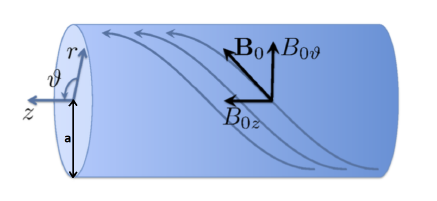 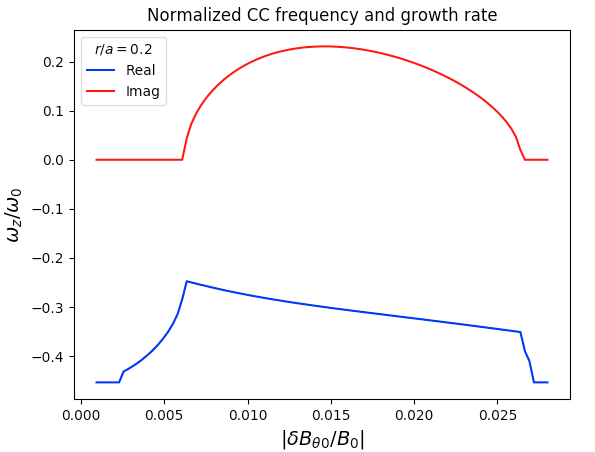 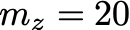 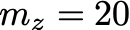 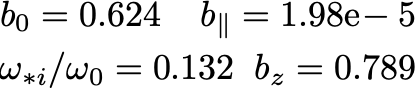 strong damping: absorption
weak damping: cavity modes
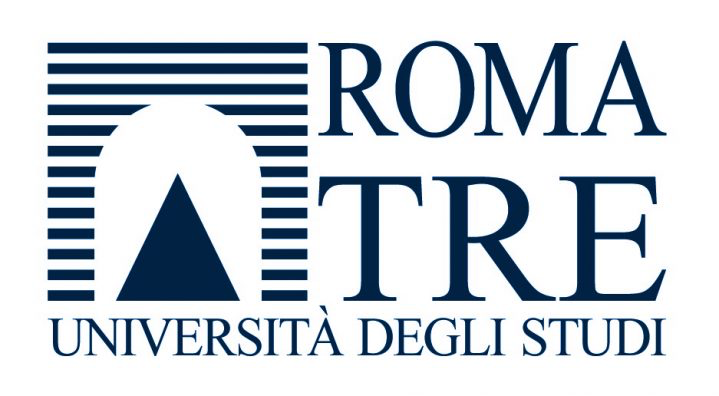 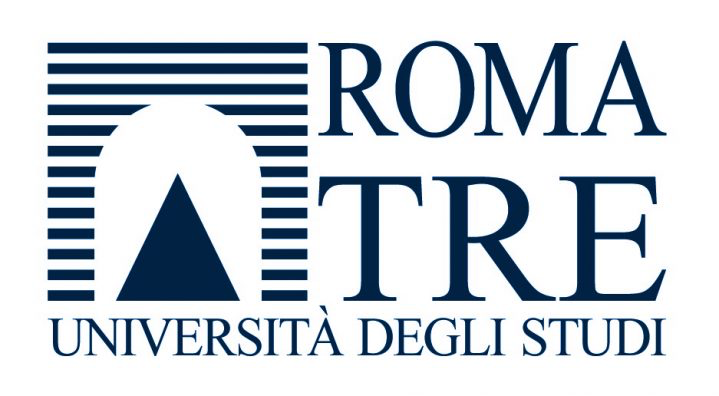 CC parallel electric field
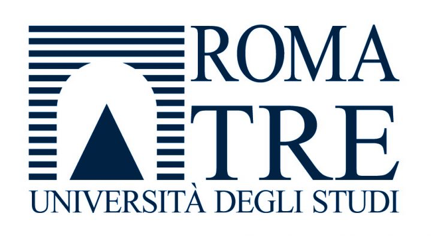 22
CC and inductive parallel electric field
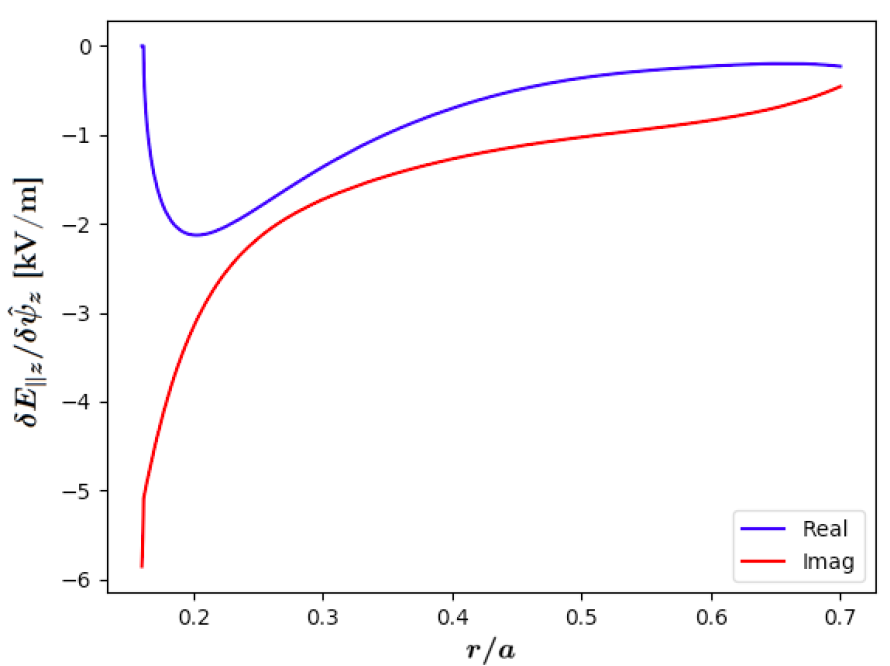 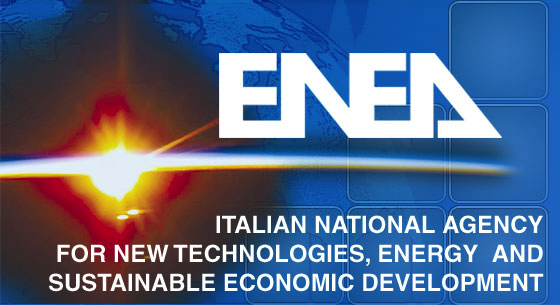 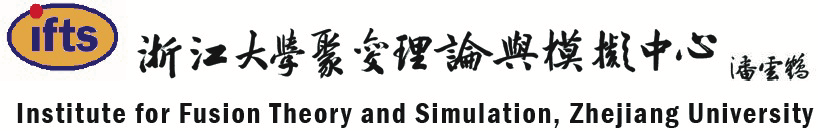 November 10th 2022
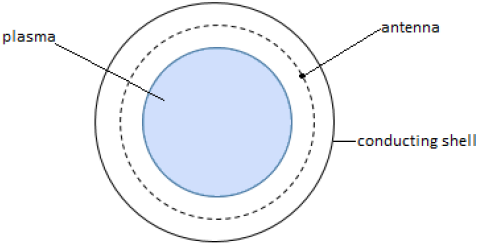 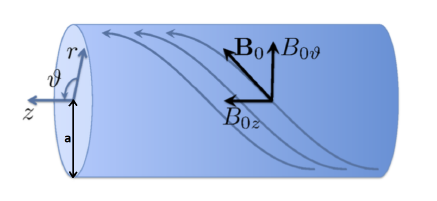 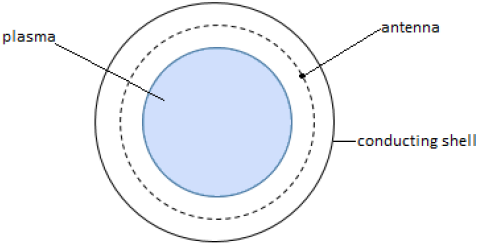 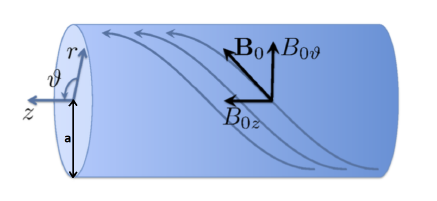 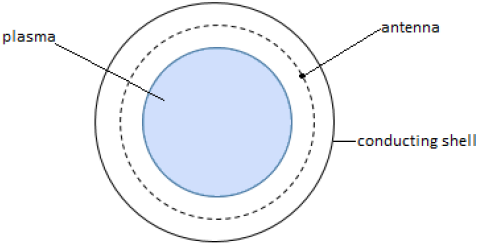 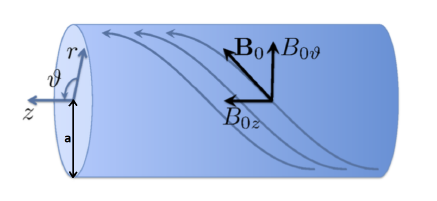 strong damping: absorption
weak damping: cavity modes
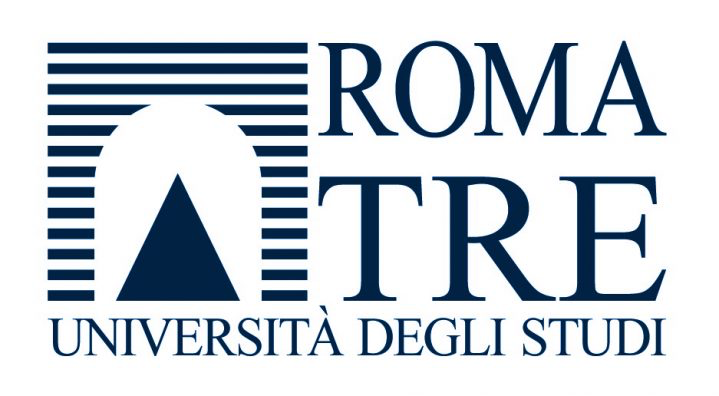 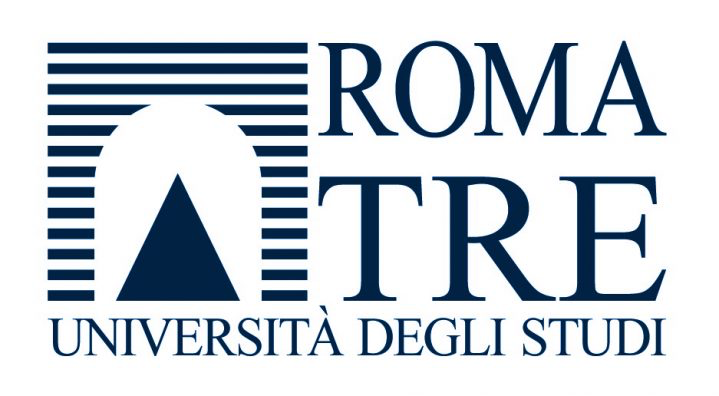 Conclusions
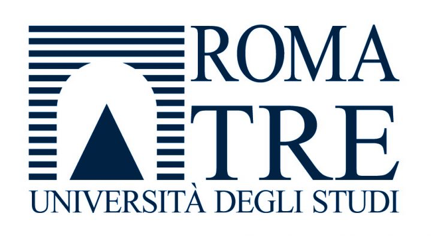 23
Revisited a classical problem with new (unexpected) twists
Important consequences for Alfvénic wave-wave couplings in burning plasmas  generation of ZFS
Symmetry breaking (convective/momentum transport)
Interplay of nonuniformity and nonlineariry (nonlocality)
Breaking of the Alfvénic state (saturation of global e.m…)
Analytical predictions suggest precise test cases for numerical applications
Open problem: investigating self-organization of the plasma core in the presence of KAW & CC
Small table-top experiment for VVUQ?
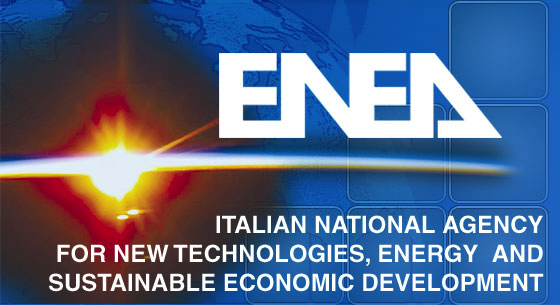 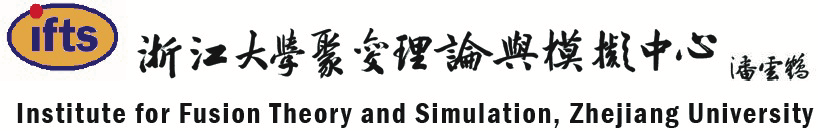 November 10th 2022